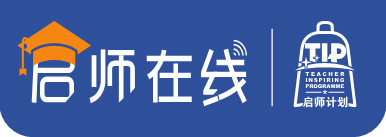 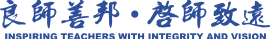 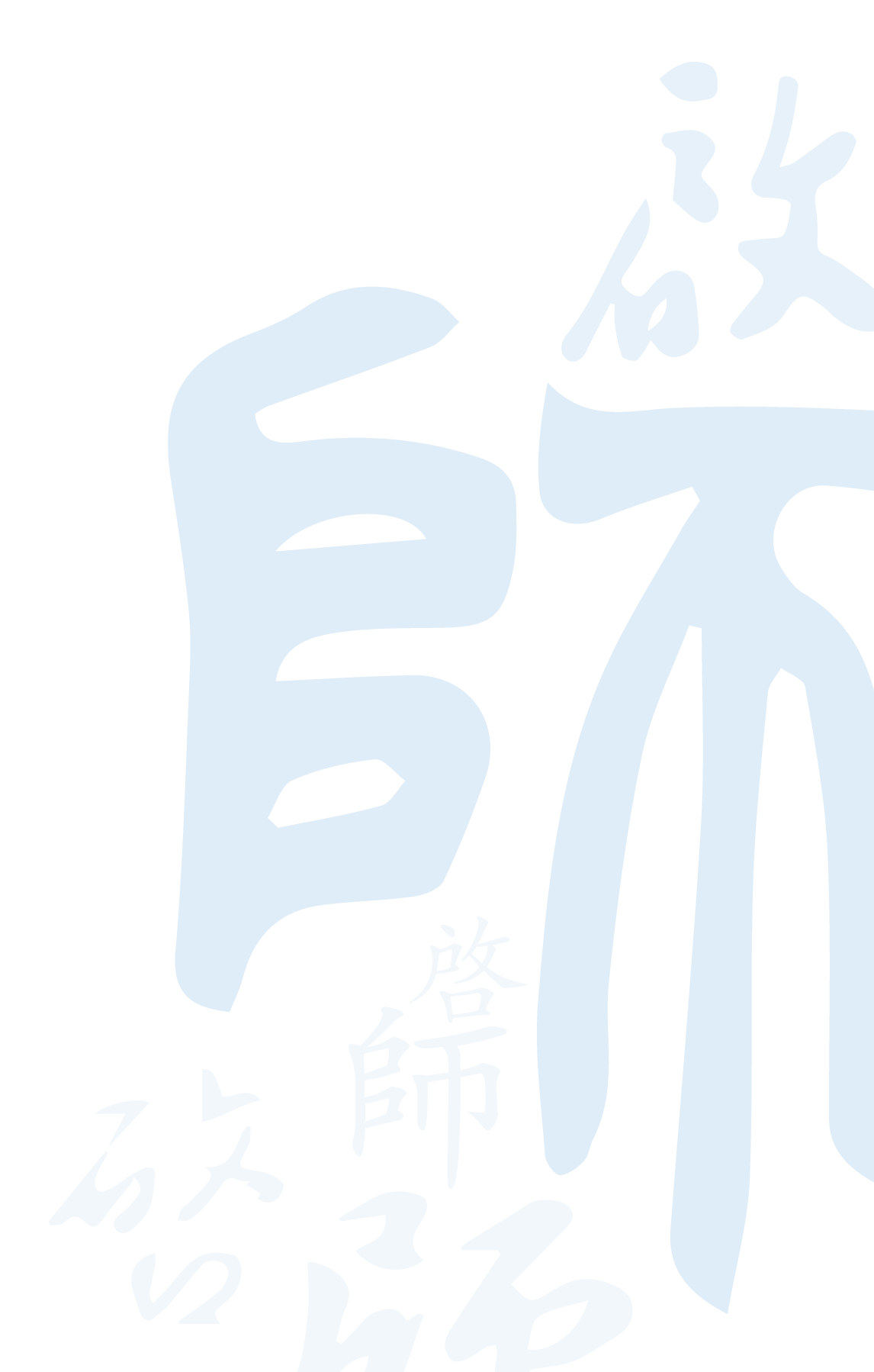 脑科学与教学智慧
授课教师：吴洪健
教育部普通高等学校人文社会科学重点研究基地
北京师范大学教师教育研究中心
《基于行动的研究能力课程》
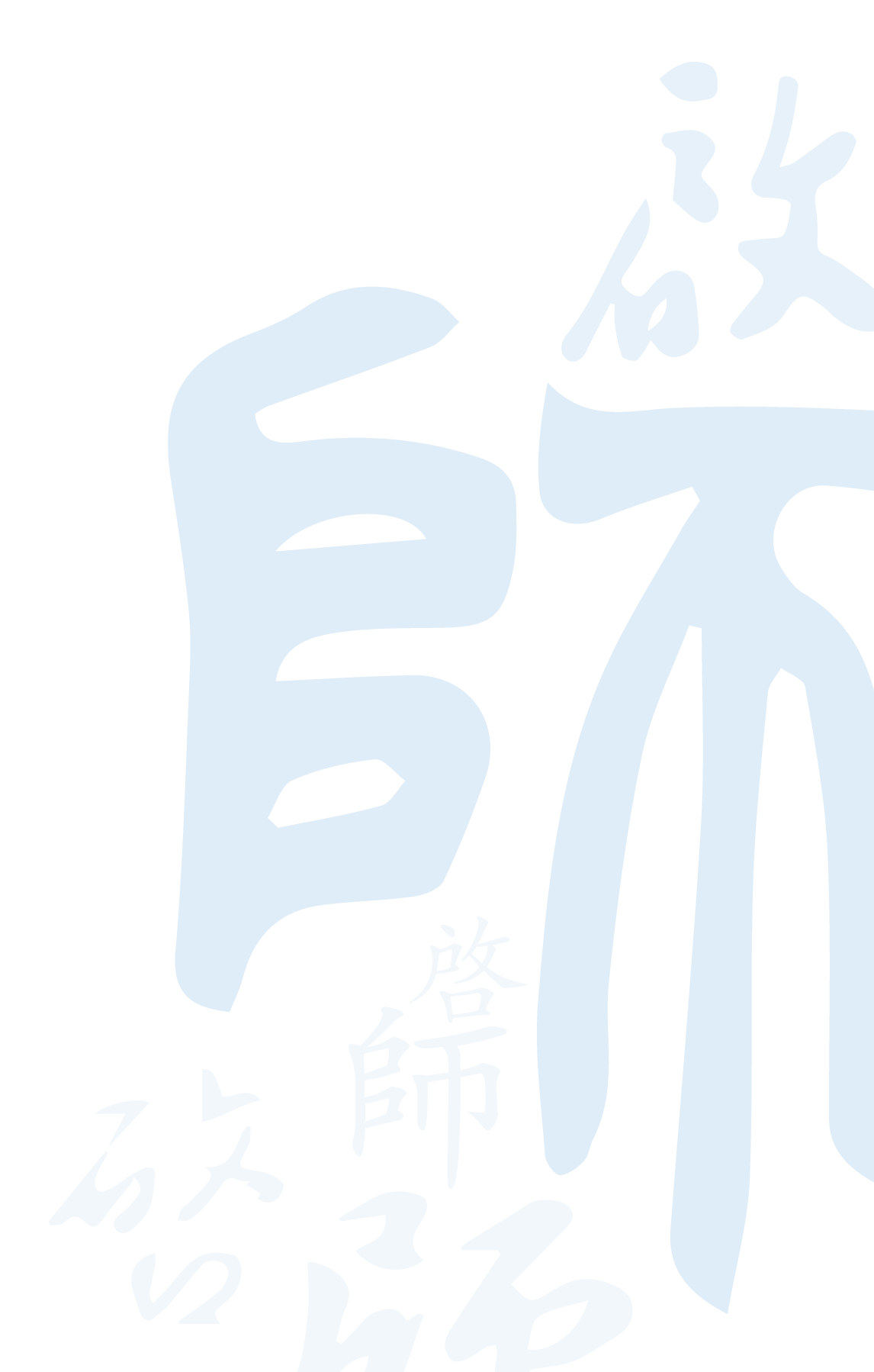 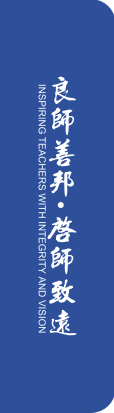 一、内容概述
二、学习内容
三、资源推荐
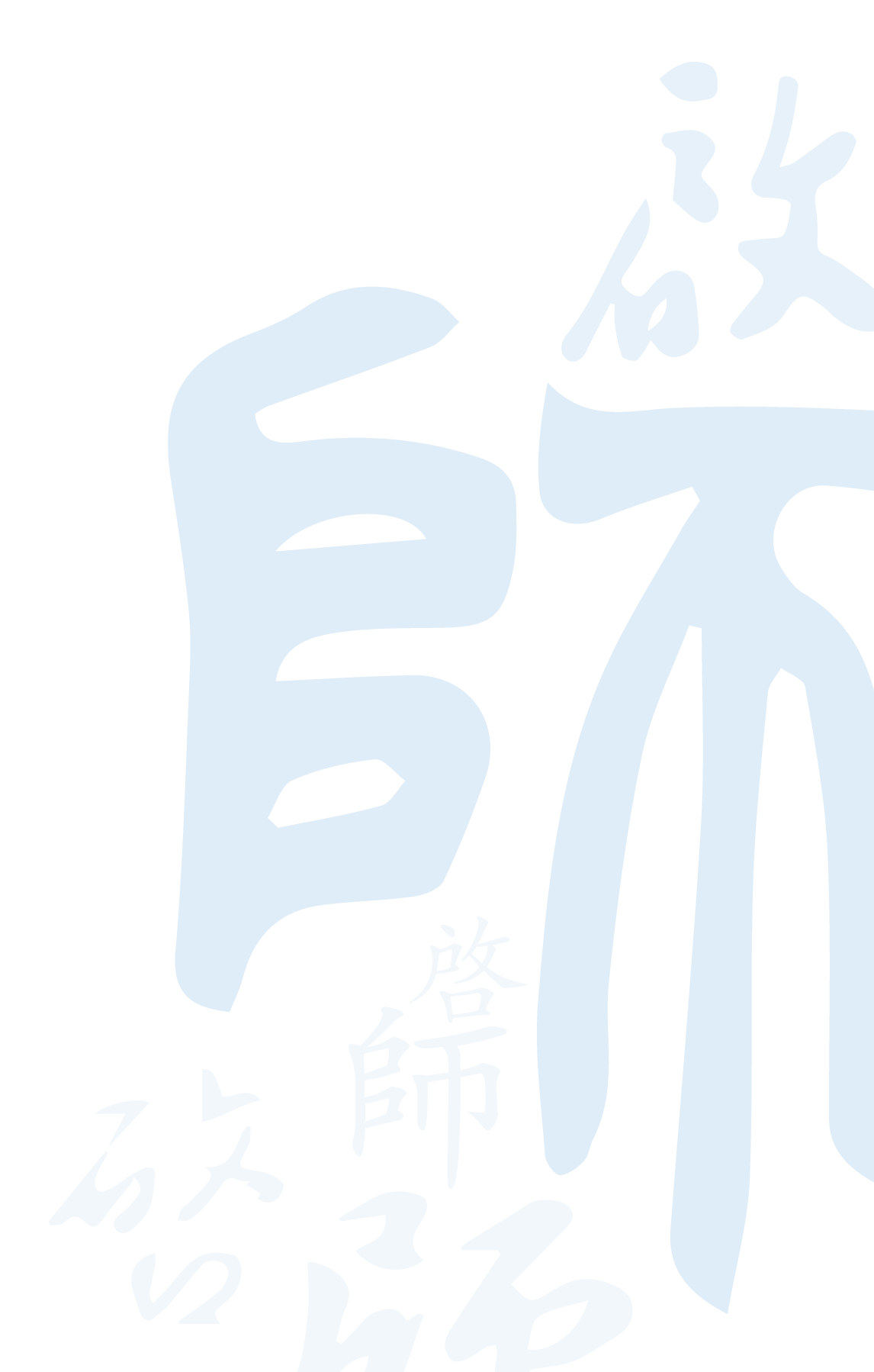 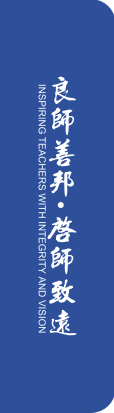 一、内容概述
二、学习内容
三、资源推荐
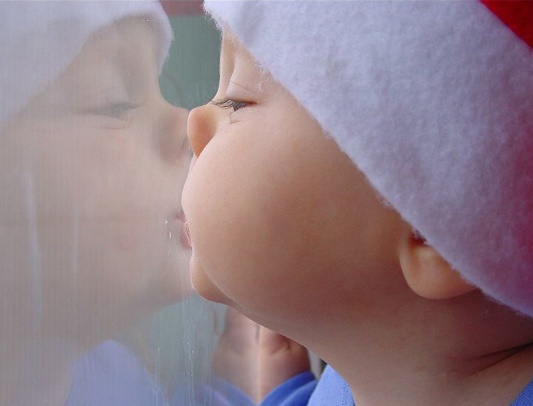 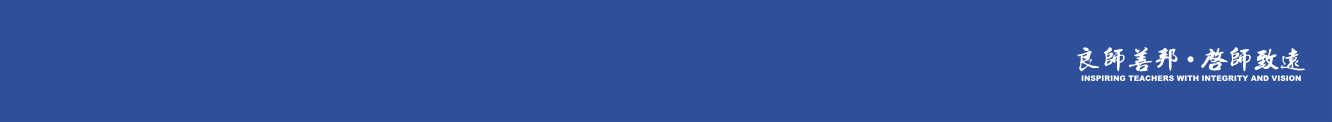 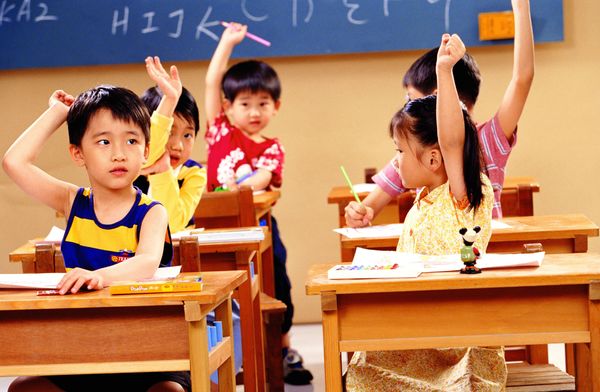 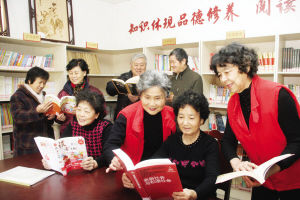 一、内容概述
学习是人一生的主题：活到老、学到老
“MOMMY"
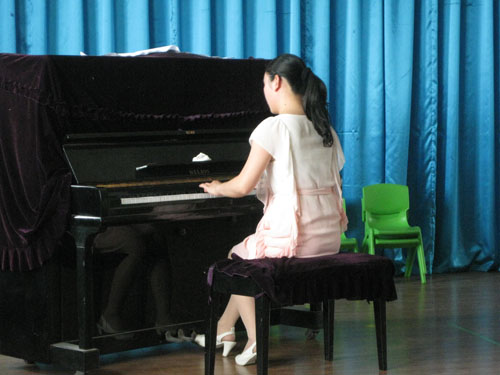 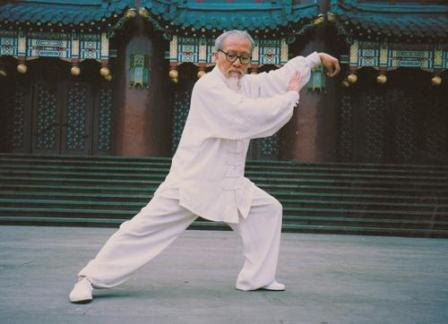 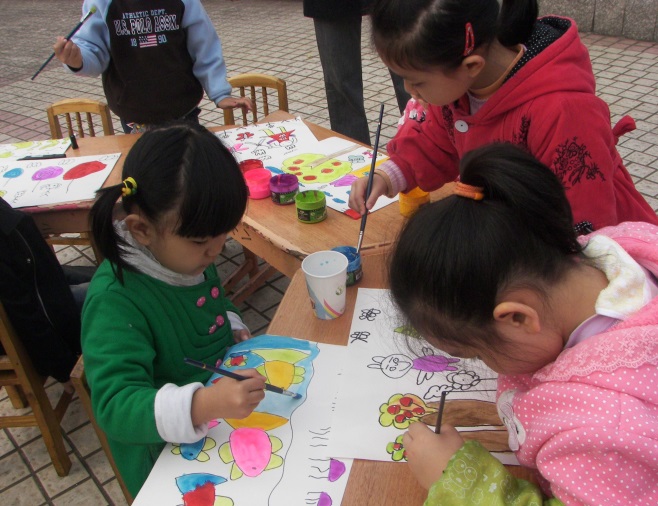 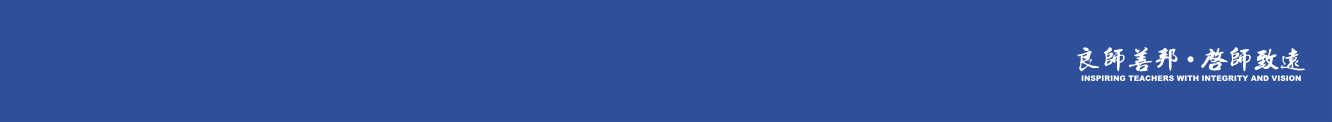 一、内容概述
顶叶
身体感觉信息的处理与整合：触、痛
额叶
高级认知功能
情绪表达与调节
运动
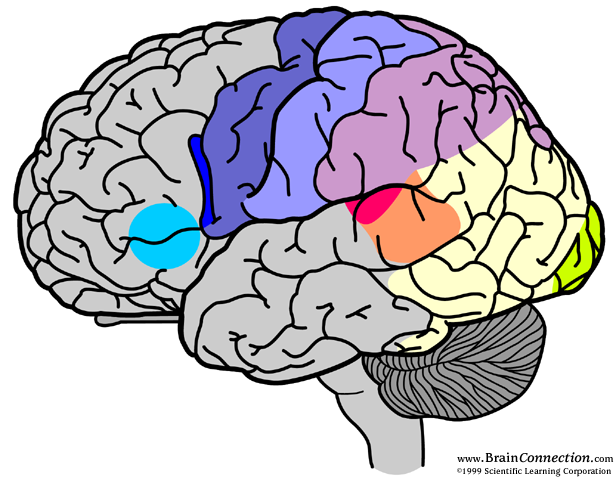 枕叶
视觉信息
大脑皮层
脑重的2/3；
数十亿细胞
颞叶
听觉信息
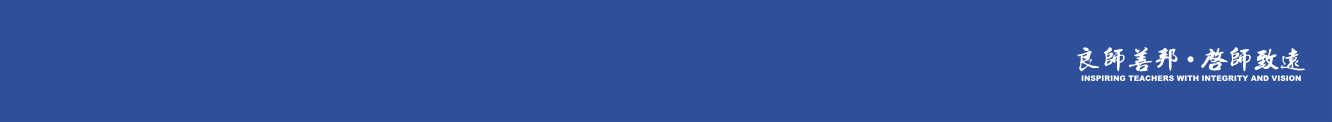 一、内容概述
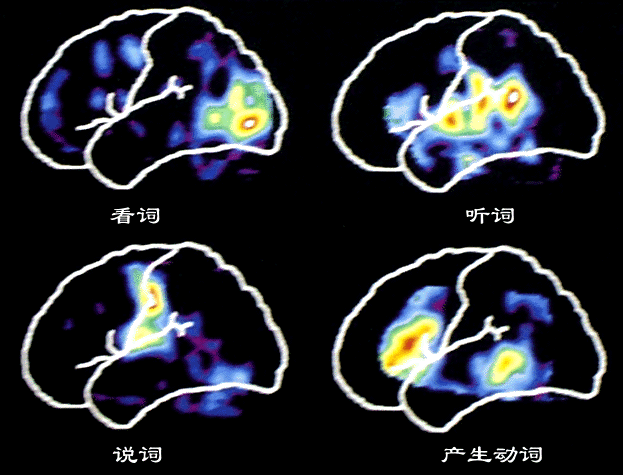 不同的语言活动:不同脑活动
Images of Mind, Posner, M. I. & Raichle, M. E., 1996, p115
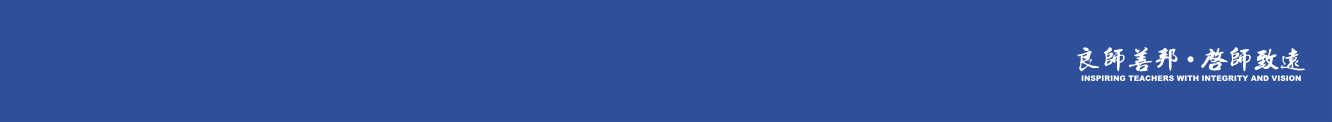 一、内容概述
不同的情绪:不同的脑活动
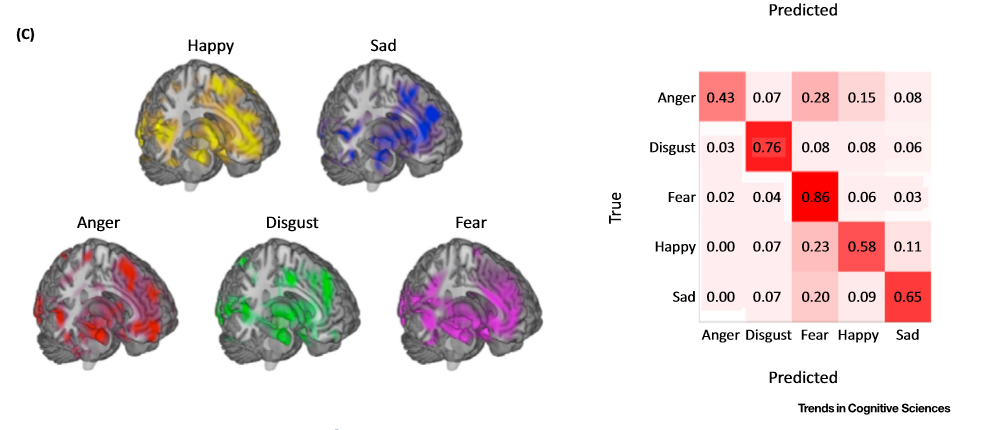 Intensity maps from the Bayesian Spatial Point Process model developed from the peak coordinates of 148 neuroimaging studies of emotion
Kragel & LaBar， 2016， 20， Tics
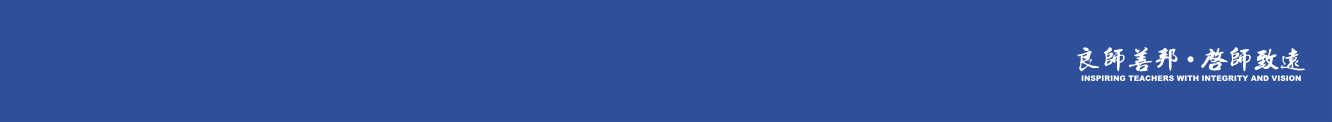 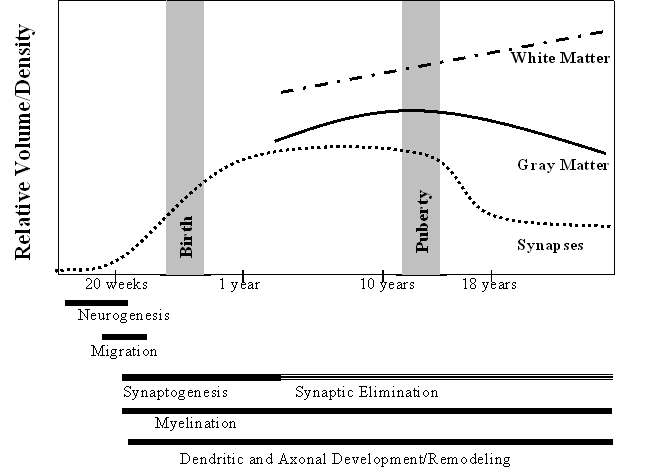 青春期
出生头3年和青春期
是两个发育的高峰期
出生
白质
灰质
突触
神经发育过程, 皮层突触密度, 及其与灰质、白质体积的关系（ MRI）
 Giedd et al. 1999, Sowell et al. 1999.
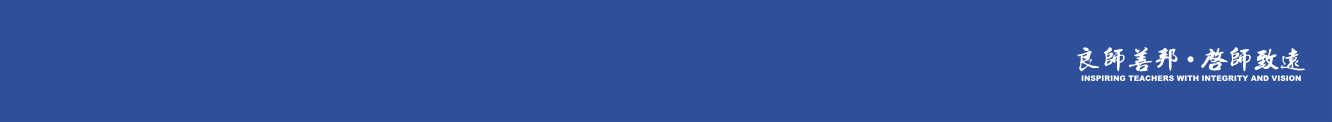 一、内容概述
冲动：青春期重要特征；和同伴一起时，青少年尤其冲动
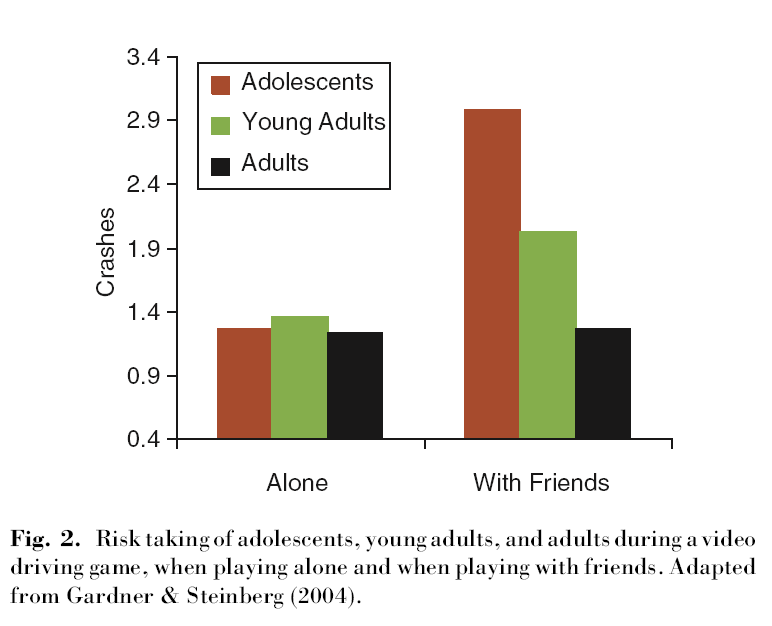 电子游戏中撞车次数
青少年
成人
60%的青少年有过危险行为
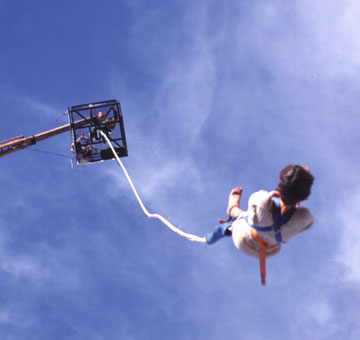 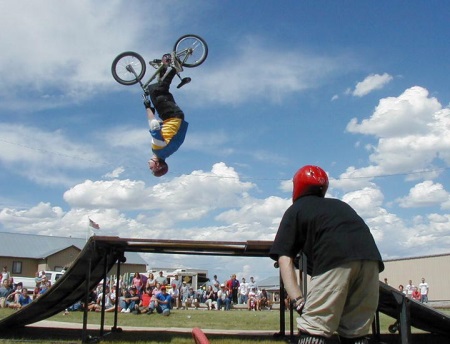 独处
和同伴一起
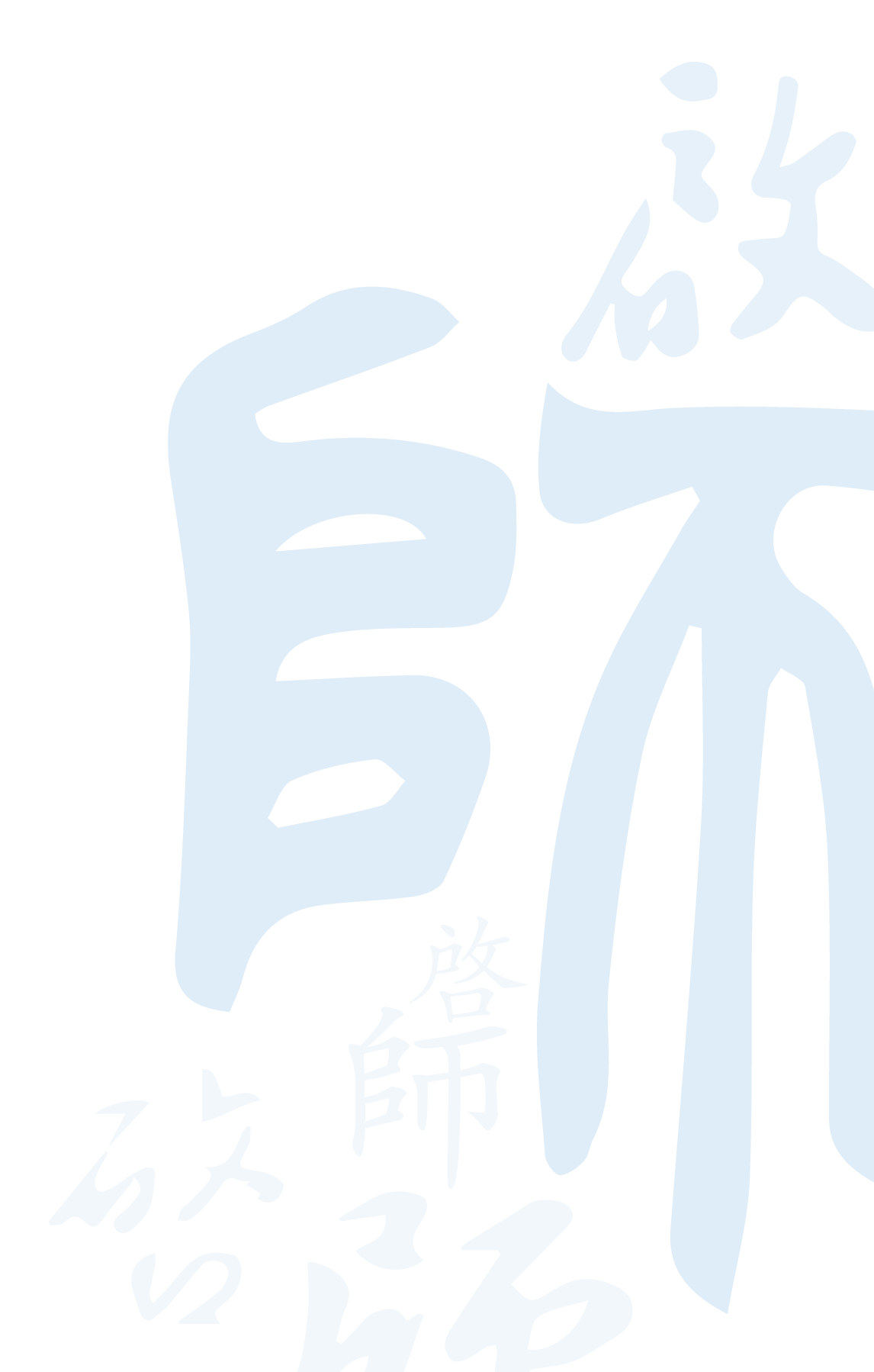 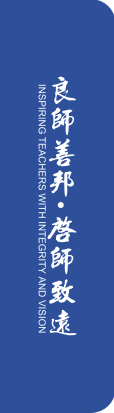 一、内容概述
二、学习内容
三、资源推荐
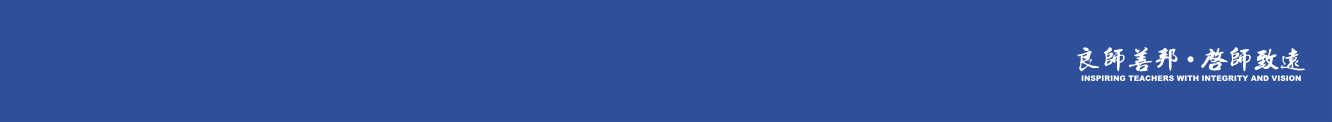 二、学习内容
（一）认知与学习

（二）动机与学习

（三）情绪与学习
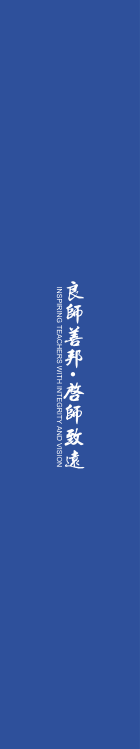 （一）认知与学习
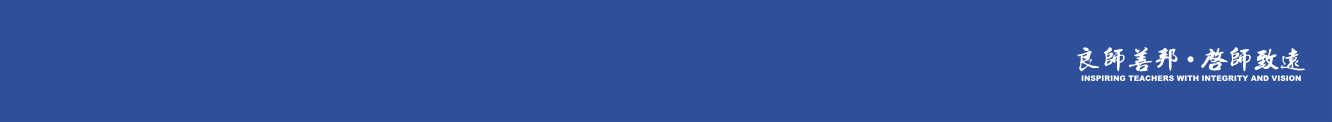 （一）认知与学习
1、注意范围有限；
2、材料的趣味性重要；
重要信息用颜色、图形、视频等提示
3、我们也会偶然学习；
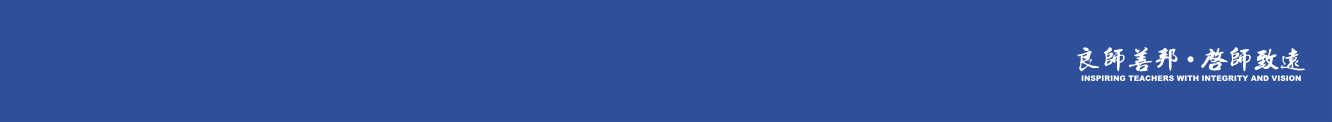 （一）认知与学习
效应1：注意力是学习的基础
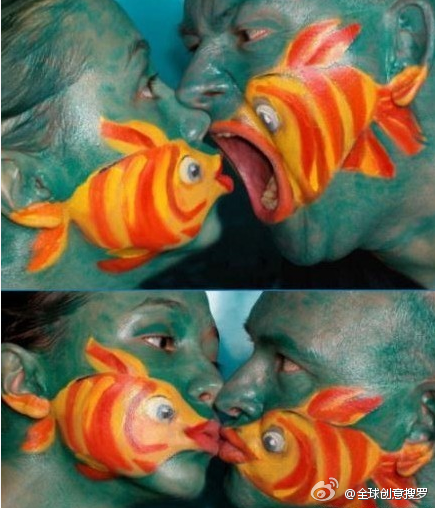 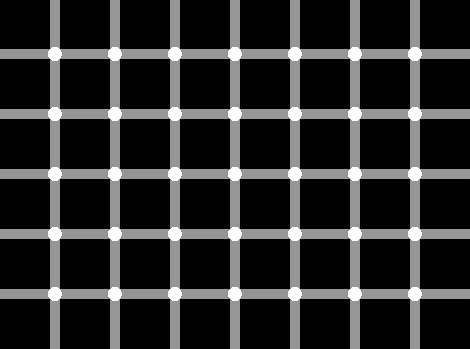 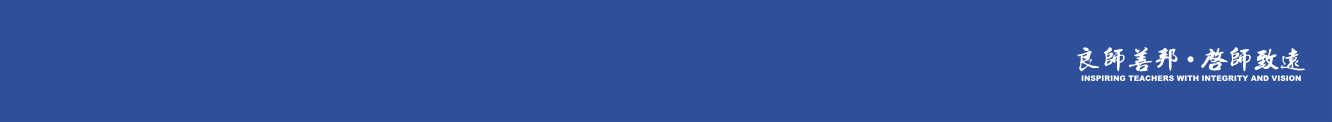 （一）认知与学习
效应1：注意力是学习的基础
教师的指导和要求非常重要 
   清晰的规则
   正向强化
   有趣的形式 
   适当的训练  体验活动
请大家背诵《再别康桥》
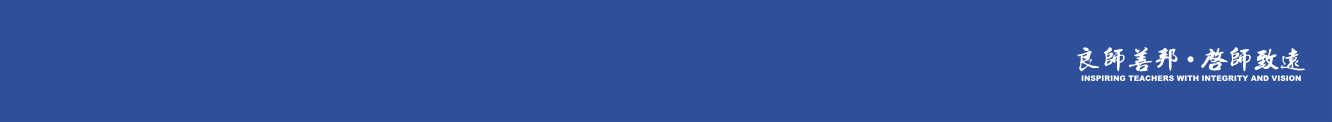 （一）认知与学习
效应2： U形记忆——系列位置效应
1、把最重要的事情安排在开头和结尾部分
学习时间是否是唯一的决定因素？
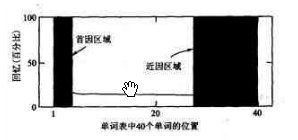 学生学习成效、负担：我国社会热点
学习是人一生的主题：活到老、学到老
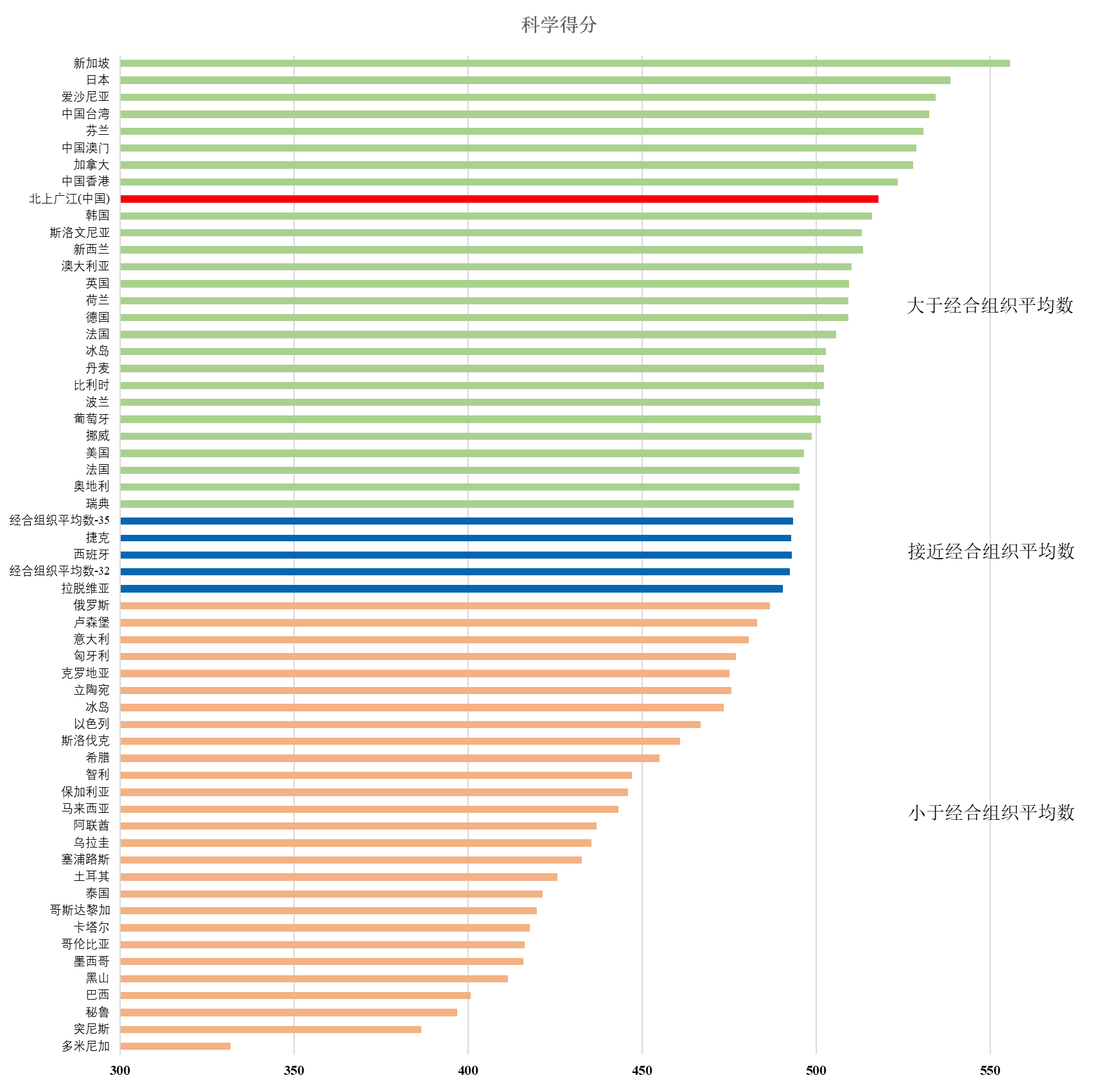 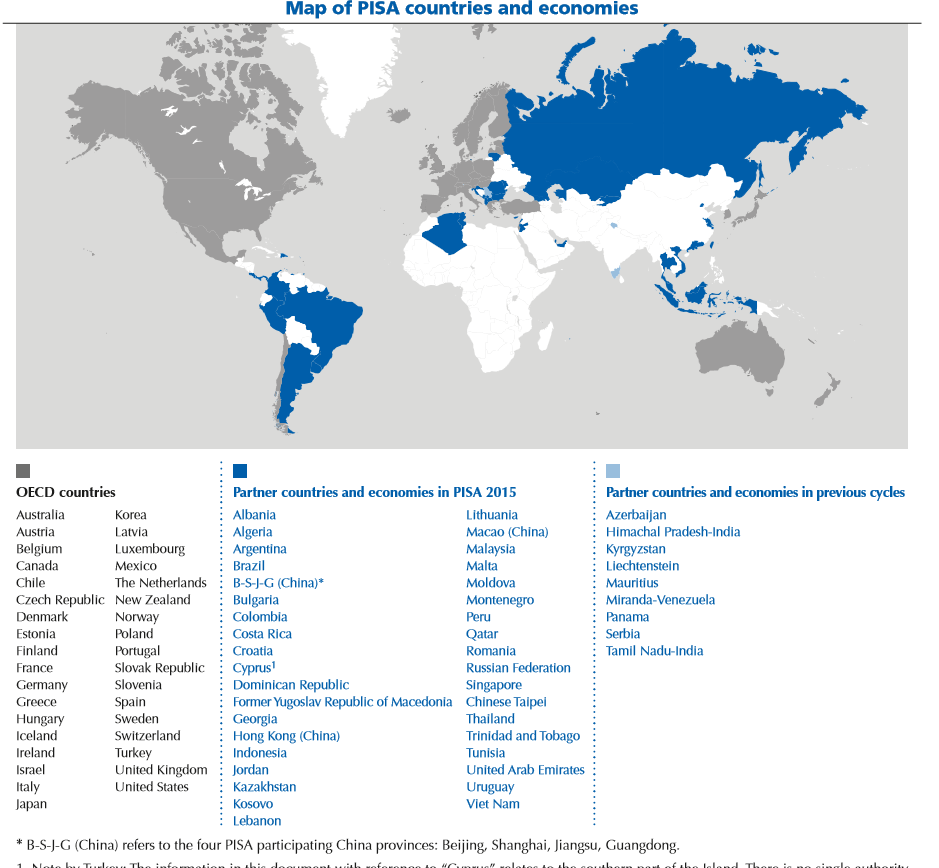 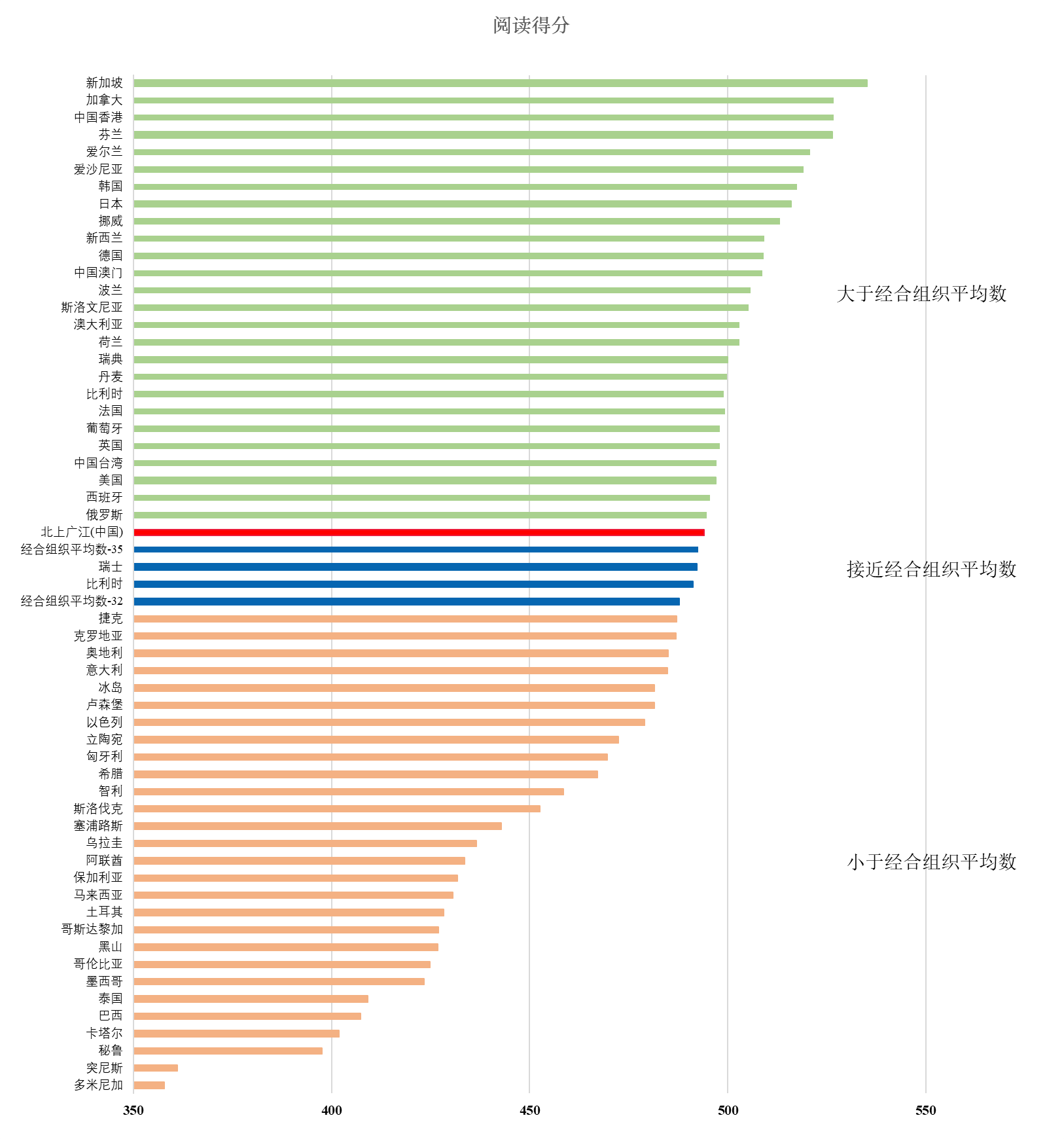 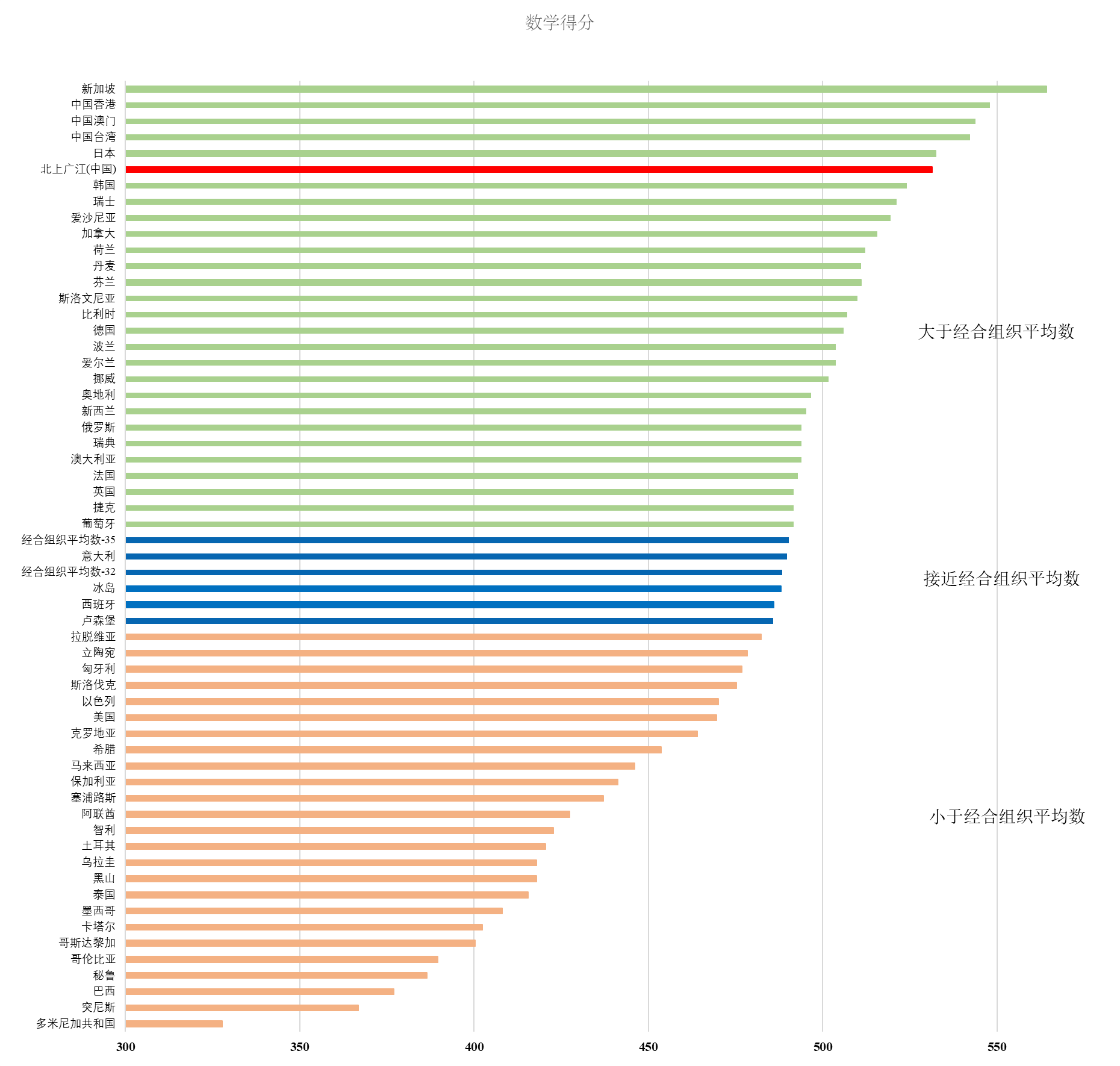 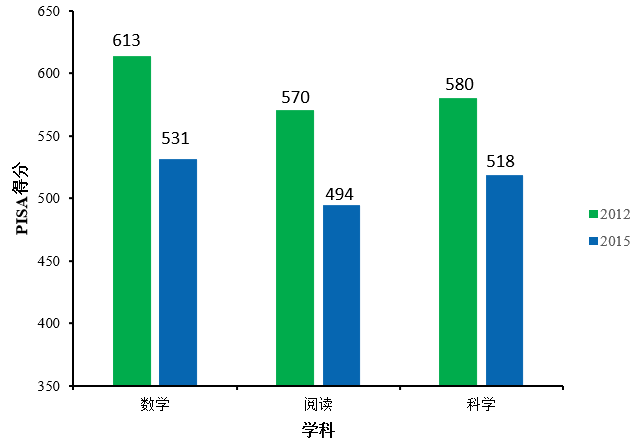 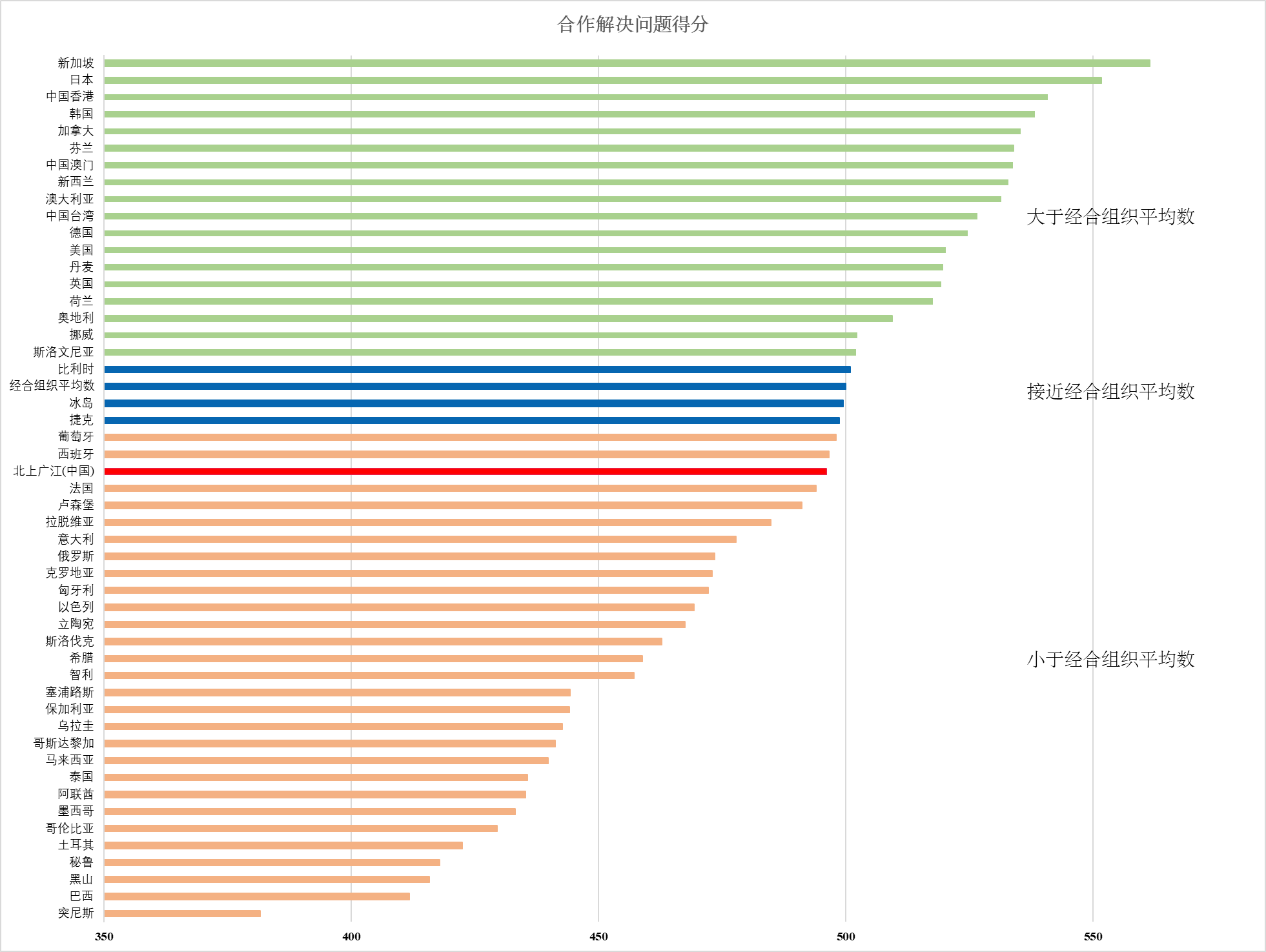 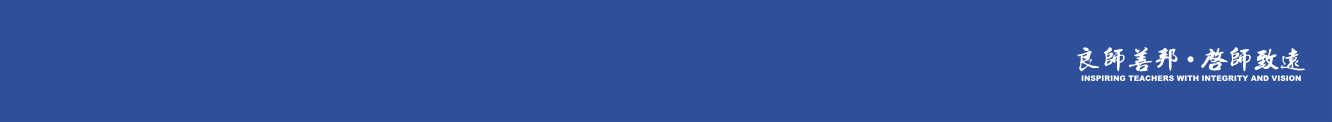 （一）认知与学习
学习难度？
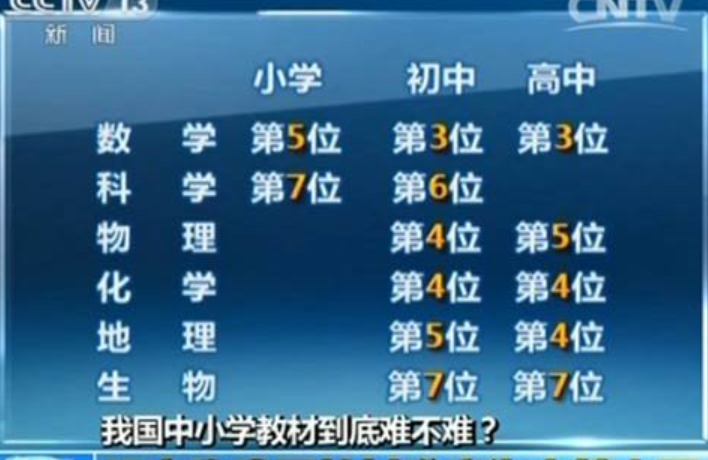 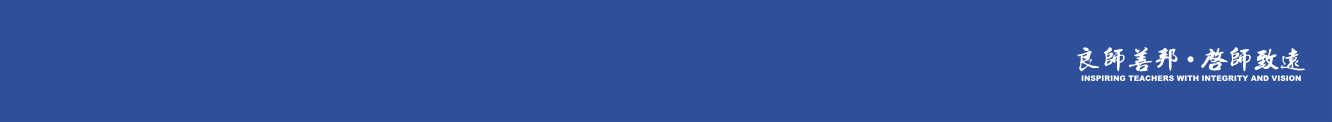 （一）认知与学习
效应2： U形记忆——系列位置效应
2、乘法口诀表、单词时变换开始位置 
     在正背之后适当的从中间开始背，克服正背时由系列位置效应引起的中间部分记忆率低的问题。
单词背诵：Z到A，中间开始
乘法口诀表：5×9    9×5
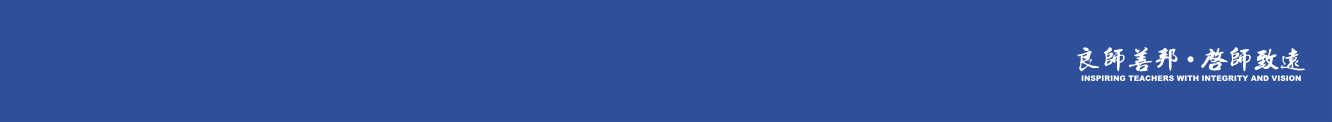 （一）认知与学习
效应2： U形记忆——系列位置效应
3、合理安排学习材料的顺序 
      同一学习材料学习时间不要过长，前后两段时间中学习的材料要不一样，这样可以避免材料之间的相互干扰。

考前复习：不同科目交叉进行
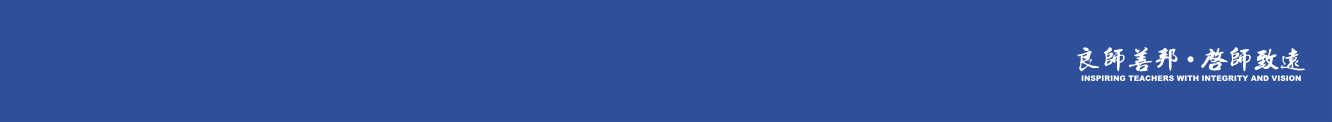 （一）认知与学习
大脑会呼吸吗
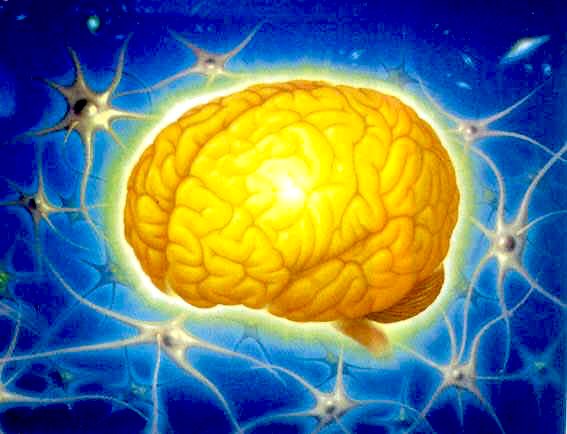 大脑重量只占人体体重的2%；
  耗氧量达全身耗氧量的25%；
  血流量占心脏输出血量的15%；
  一天内流经大脑的血液为2000升!!!
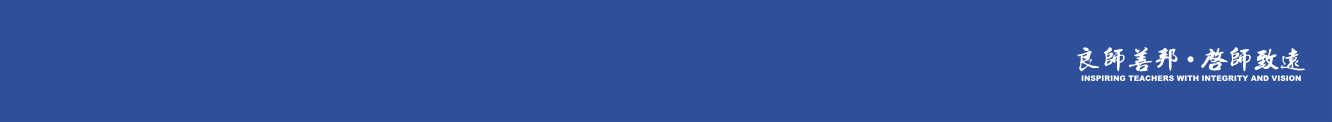 （一）认知与学习
效应3： 大脑节律效应
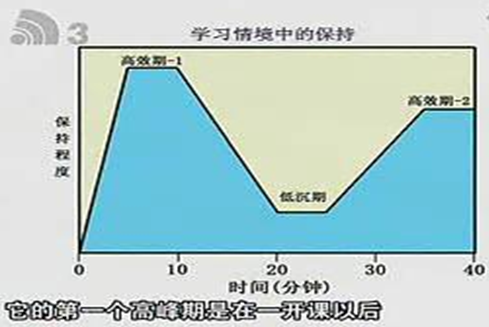 1、学生课堂学习的马鞍形节律
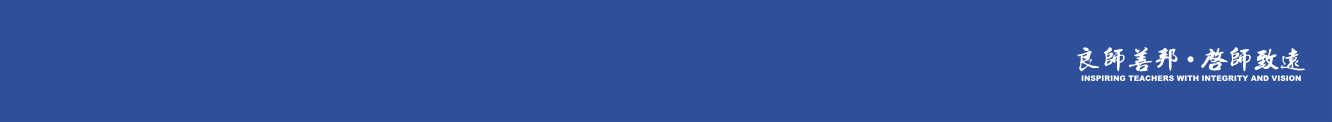 （一）认知与学习
效应3： 大脑节律效应
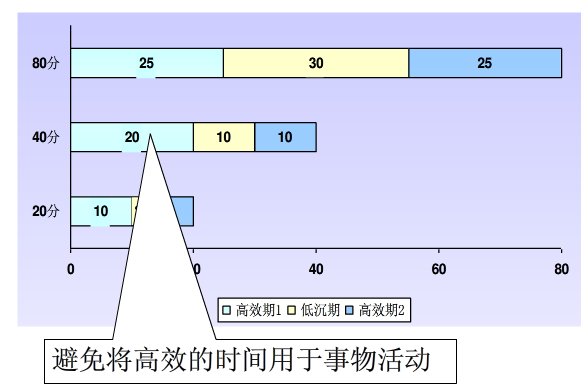 2、课堂有2个高效期和1个低沉期
40分钟的课堂前20分钟和后10分钟是高效期
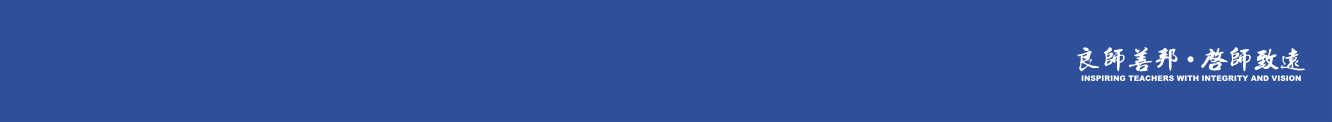 （一）认知与学习
请记住下面的内容
71863945284
HJMROSFLBTW
嫁给那美女  身体细纤轻  统共一百斤
你的身份证号码
人的短时记忆容量有效
利用“组块”和“意义”超越
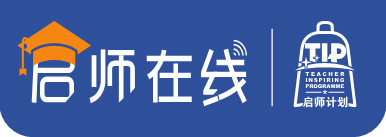 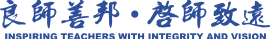 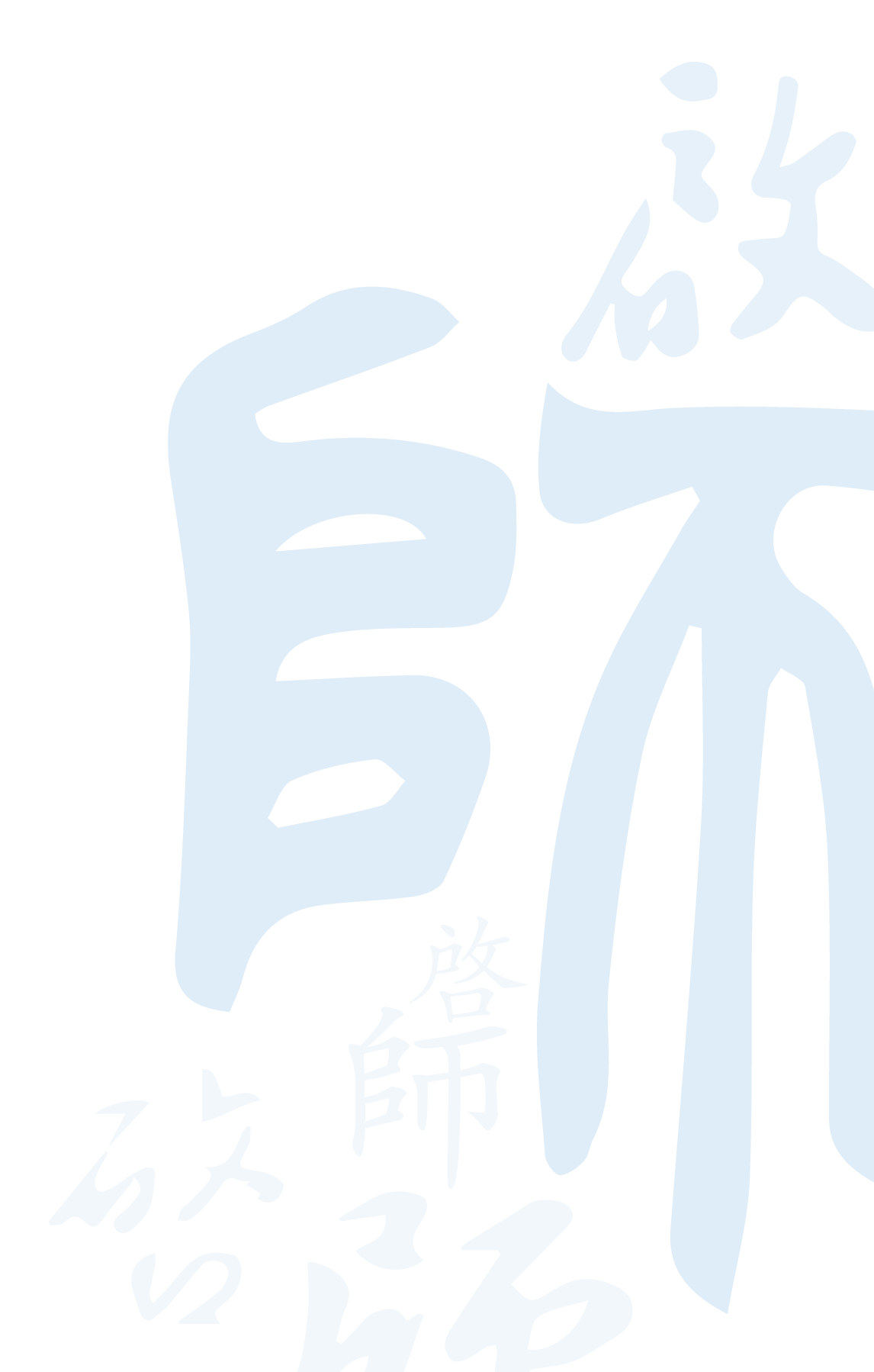 脑科学与教学智慧
授课教师：吴洪健
教育部普通高等学校人文社会科学重点研究基地
北京师范大学教师教育研究中心
《基于行动的研究能力课程》
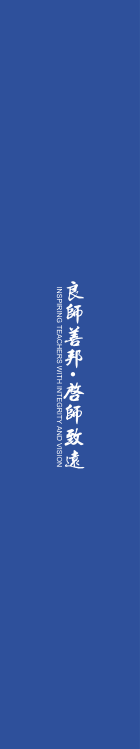 （一）认知与学习
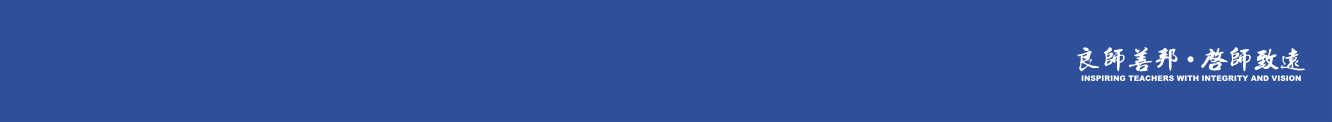 （一）认知与学习
效应4：有关联 记得住
1、 不同材料的遗忘有差异吗？
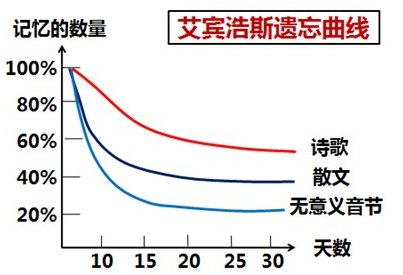 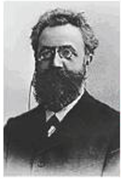 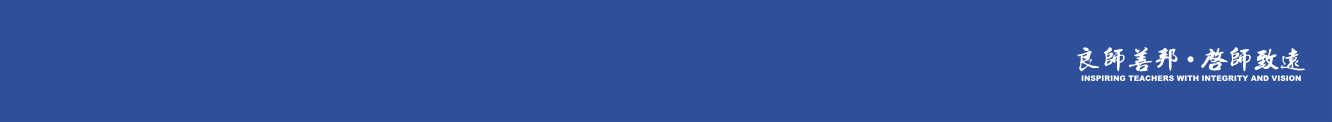 （一）认知与学习
贫乏环境
丰富环境
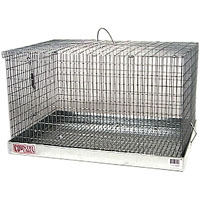 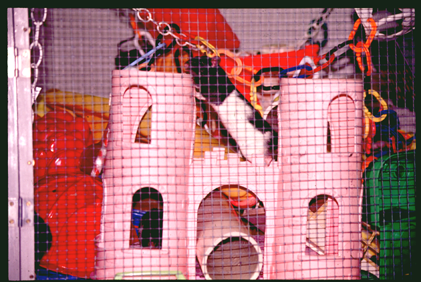 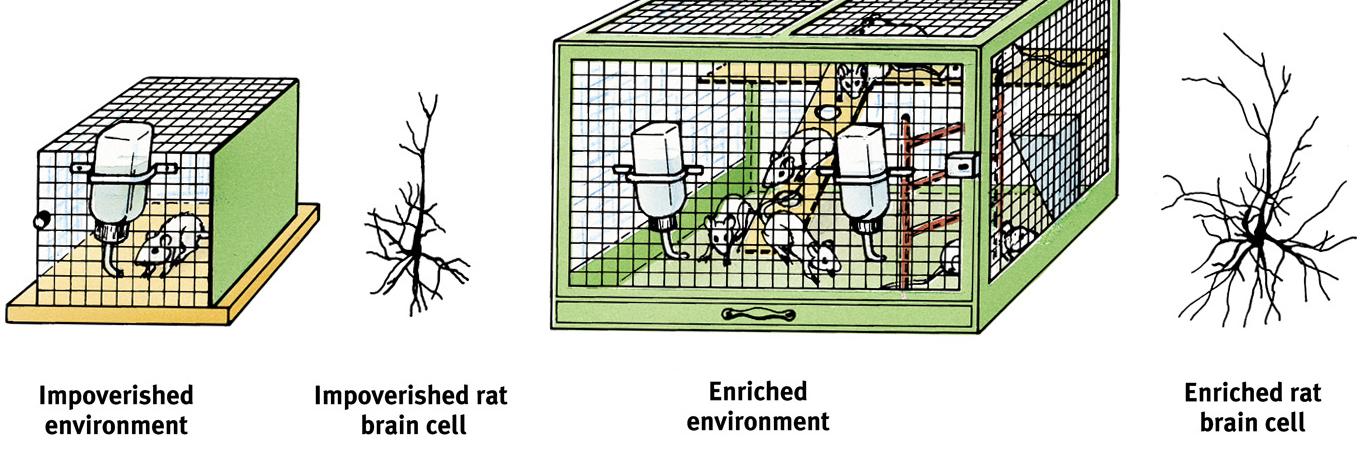 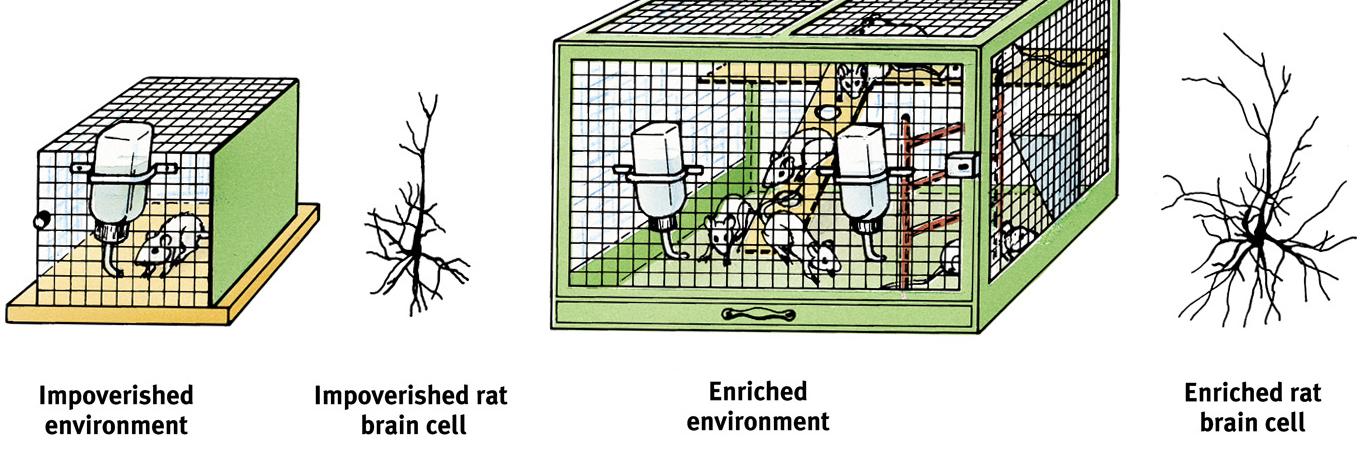 伦敦出租车司机负责心理地图搜索的
  海马脑区比一般人更大
驾驶经验改变出租车司机的脑结构
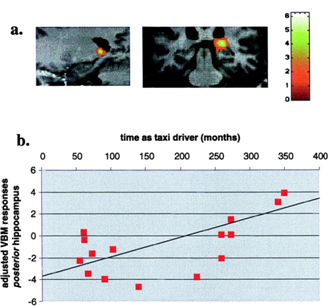 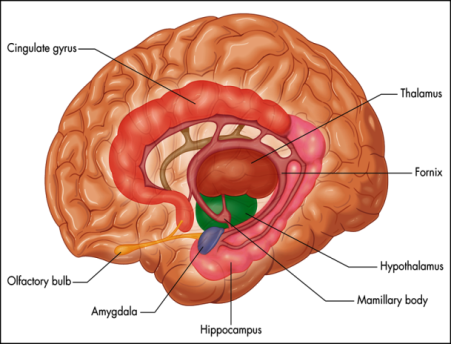 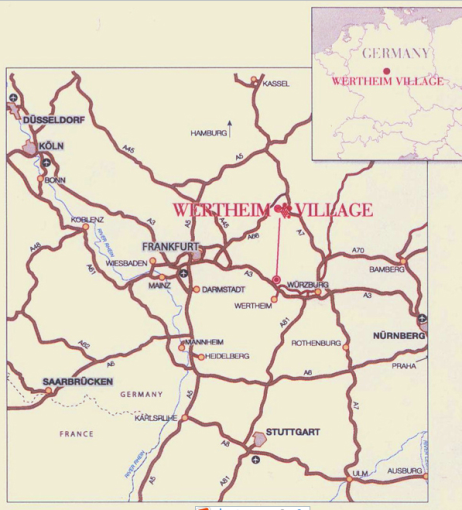 海马
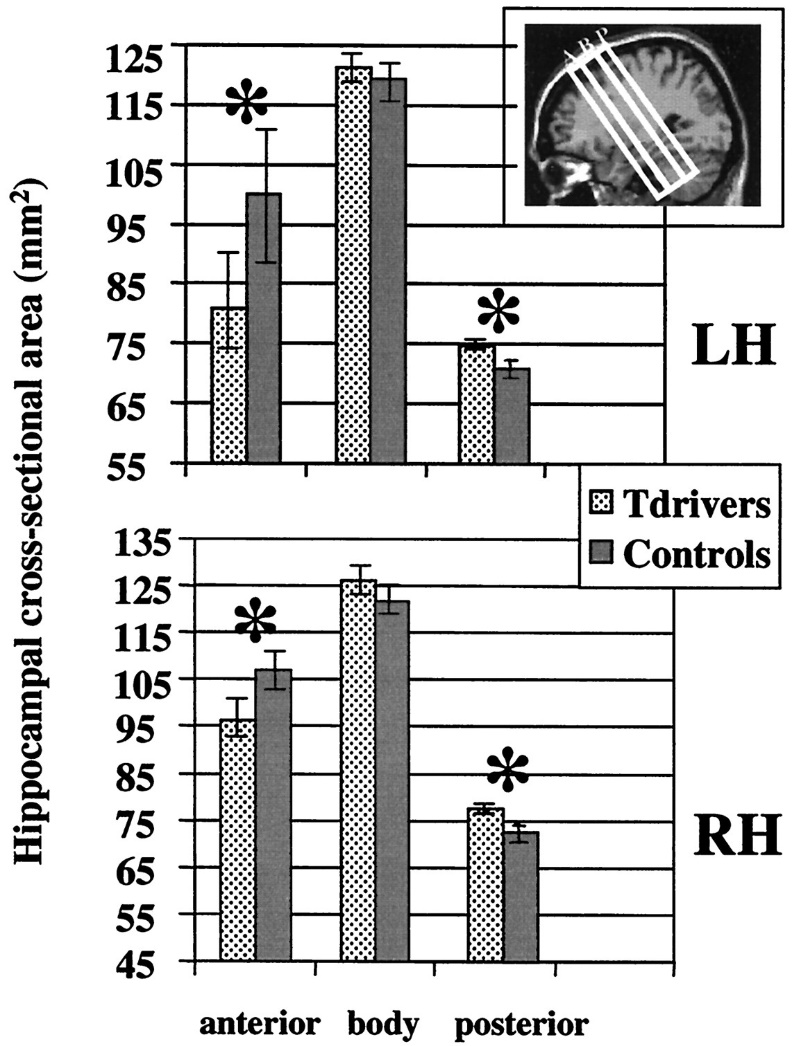 开出租的时间（月）
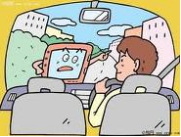 海马体积
Maguire, et al., 2000
[Speaker Notes: 出租车司机要熟记城市的路线
研究发现开出租车年限越多的司机其海马体积越大，而海马被认为是负责记忆功能的，说明开出租车的过程塑造了海马的体积]
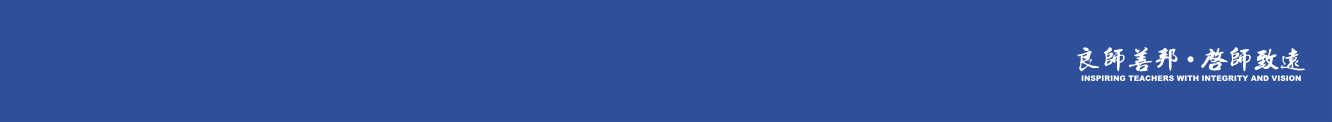 （一）认知与学习
三角形面积公式？
Sin Cos？  
漂浮 悬浮 沉？
图形之间的关系？
面积体积单位换算？
出国英语交流？
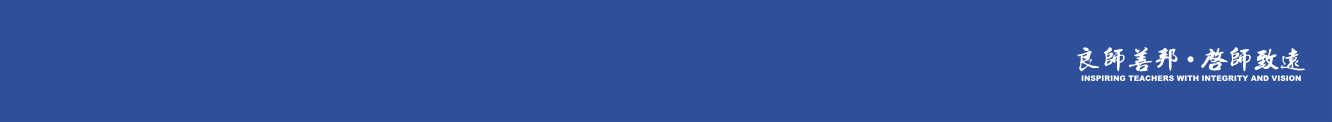 （一）认知与学习
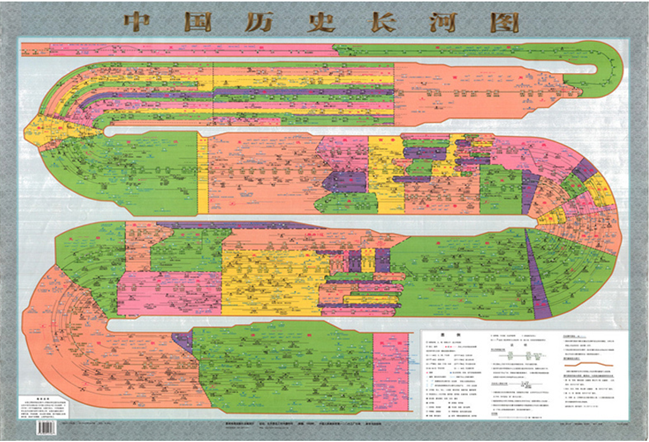 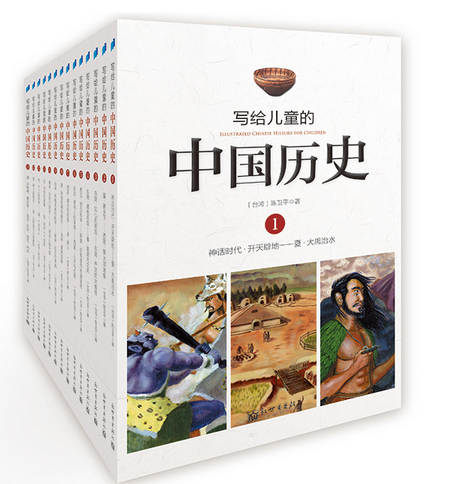 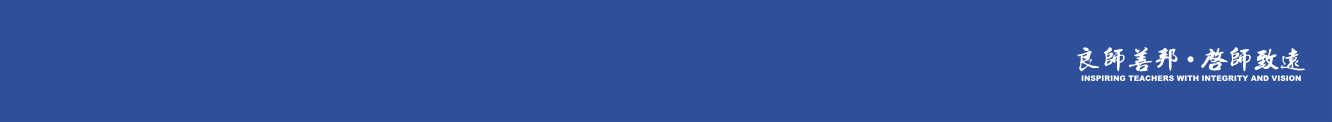 （一）认知与学习
一类细胞能修剪神经元之间的连接，形成特定的网络连接，它们会‘吃掉’神经元突触 ，留出空间给那些最有效的连接，让它们变得更强健。——《科学》
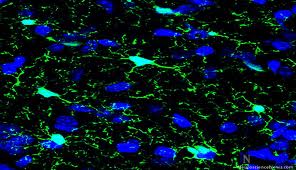 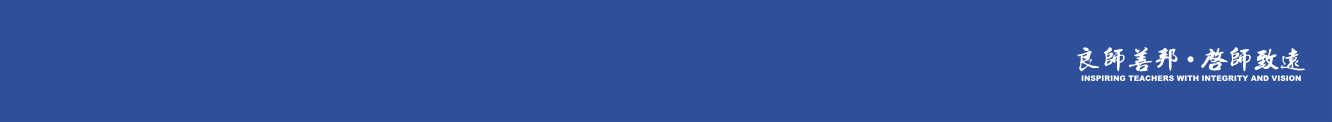 （一）认知与学习
效应4：有关联  记得住
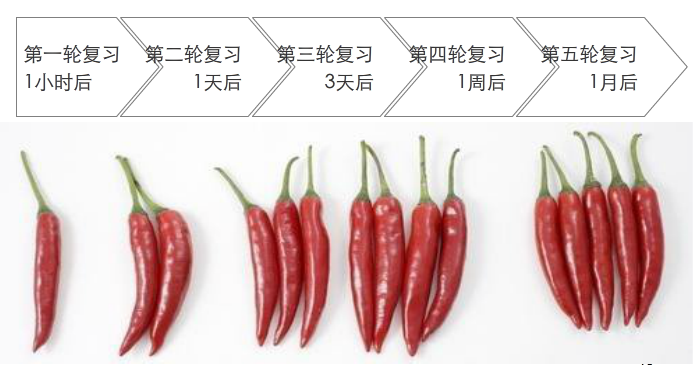 2、 如何提升记忆效果？
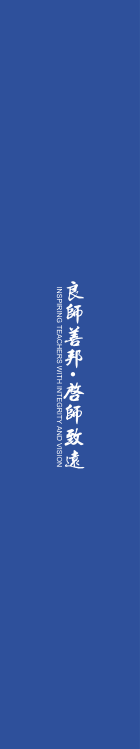 （二）动机与学习
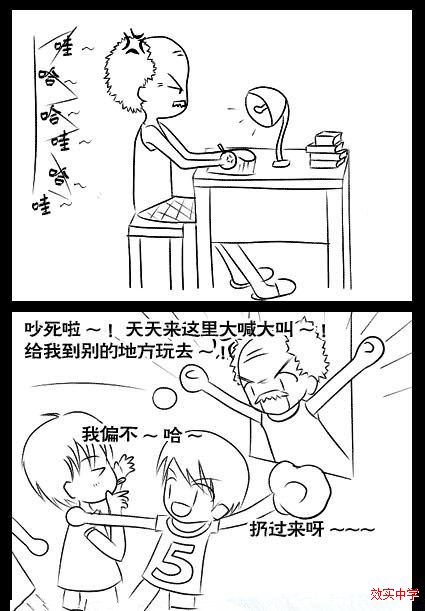 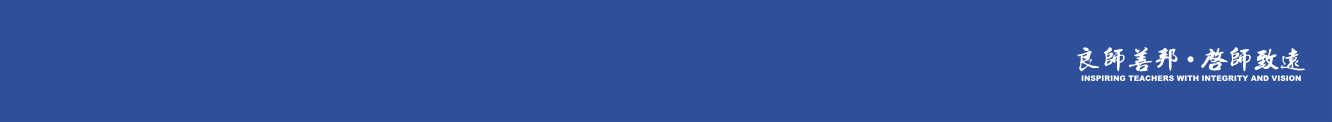 （二）动机与学习
真实的故事
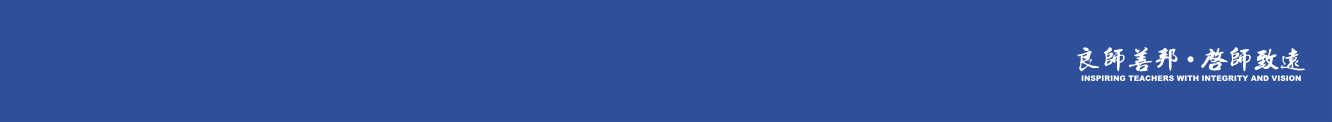 （二）动机与学习
效应5：过度理由效应
1、如果想保持学生的某些学习动机，要给学生更多的内部理由
 2、奖励和表扬的技巧
 运用“奖励内部动机为主”原理，引导他们朝自我成长的方向发展，不要引导他们仅仅去谋取一些物质上的“利益”。

  
很想了解陆地上发生的事，却因为只能在水中呼吸而无法实
现。
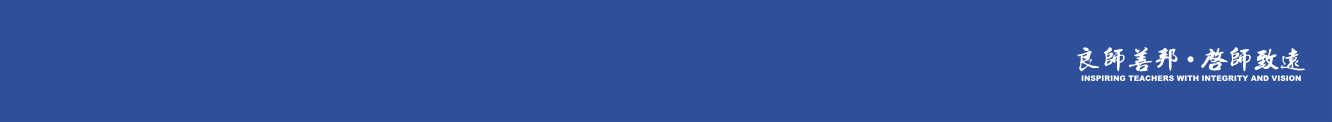 （二）动机与学习
课堂教学
不要将布置额外作业作为一种惩罚，我们希望学生喜欢学习而不是厌恶学习；
审视一下哪些纪律是学生容易违反的，重新考虑一下这些纪律及其结果
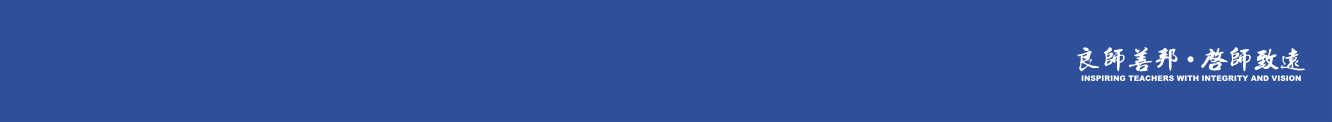 （二）动机与学习
君子坦荡荡，小人写作业。
商女不知亡国恨，一天到晚写作业。
举头望明月，低头写作业。
洛阳亲友如相问，就说我在写作业。
少壮不努力，老大写作业。
垂死病中惊坐起，今天还没写作业。
生当作人杰，死亦写作业。
人生自古谁无死，来生继续写作业。
众里寻他千百度，蓦然回首，那人正在写作业。
很想了解陆地上发生的事，却因为只能在水中呼吸而无法实
现。
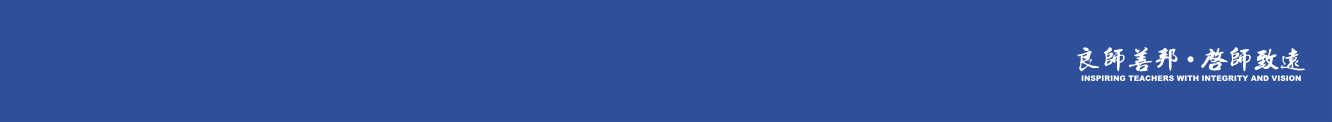 （二）动机与学习
效应6：高原效应
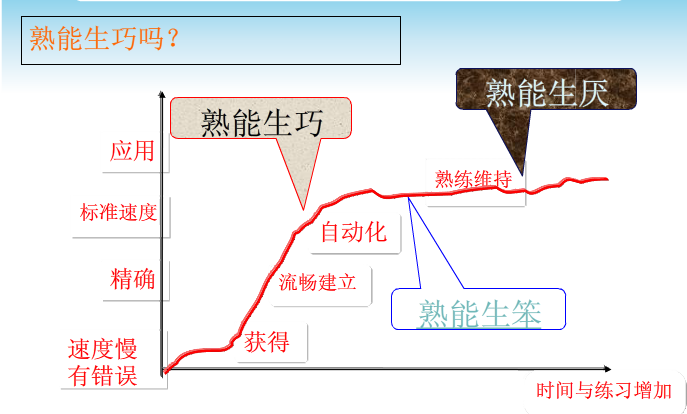 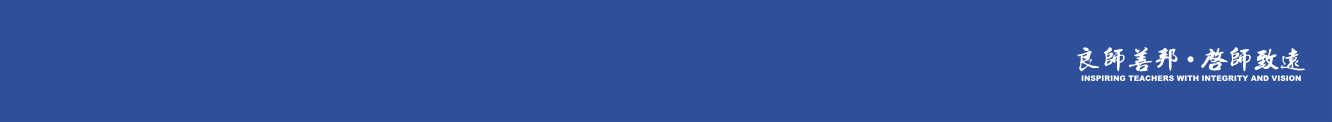 （二）动机与学习
效应7：倒u效应
很想了解陆地上发生的事，却因为只能在水中呼吸而无法实
现。
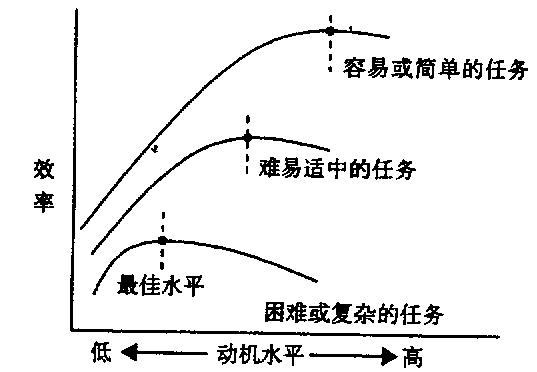 1、各种活动都存在一个最佳动机水平。
2、动机的最佳水平随任务性质的不同而不同。
3、在难度较大的任务中，较低动机水平有利于任务完成。
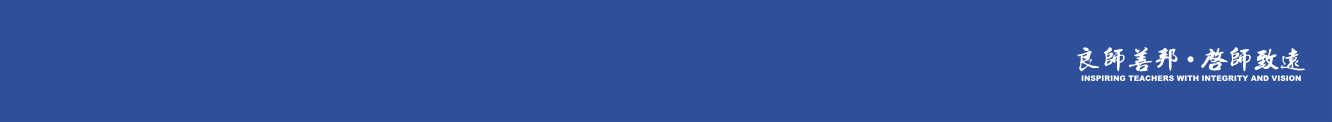 （二）动机与学习
效应7：倒u效应
很想了解陆地上发生的事，却因为只能在水中呼吸而无法实
现。
教师可以做的：
了解学生的特点：敏感的给予稍低期望
重要考试时调整期望水平
心理表象训练：中高考辅导
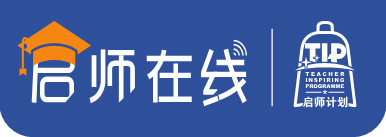 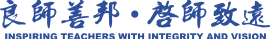 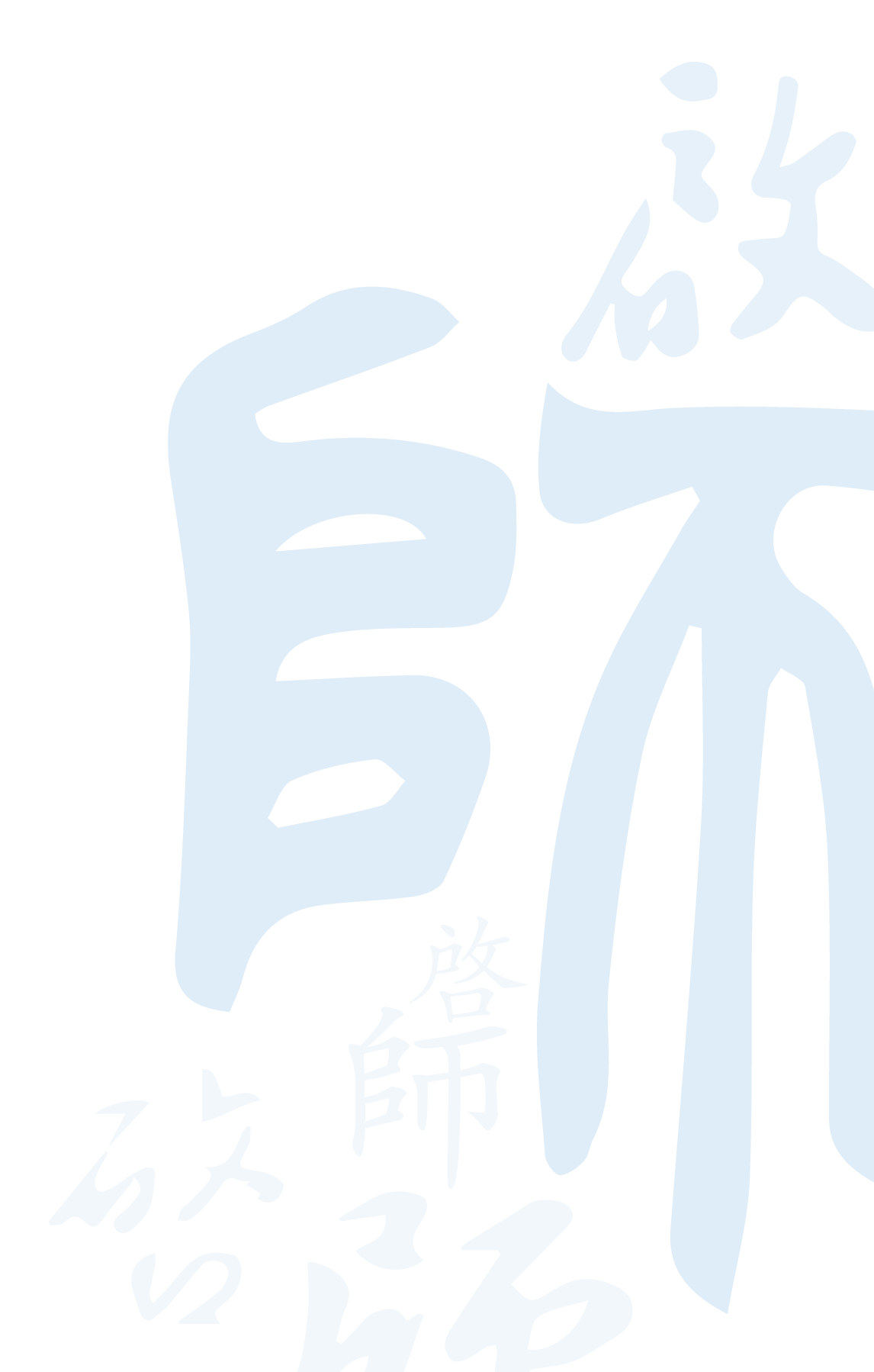 脑科学与教学智慧
授课教师：吴洪健
教育部普通高等学校人文社会科学重点研究基地
北京师范大学教师教育研究中心
《基于行动的研究能力课程》
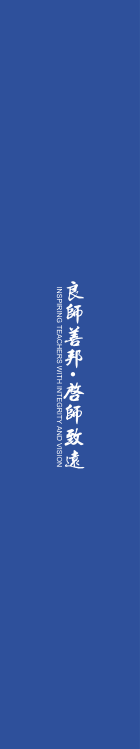 （三）情绪与学习
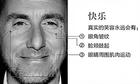 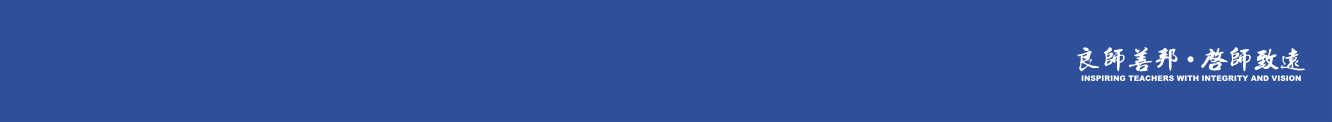 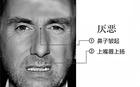 （三）情绪与学习
效应8：情绪优先效应
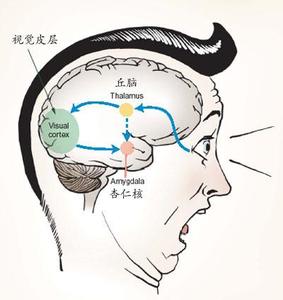 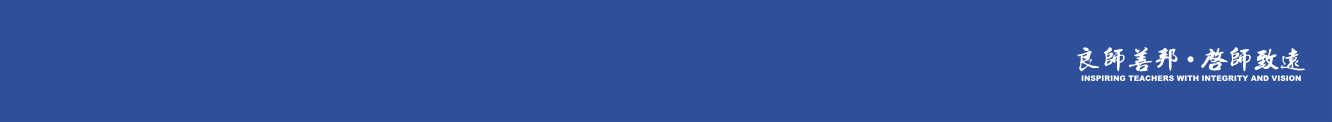 情感安全和依恋:精神和物质同等重要
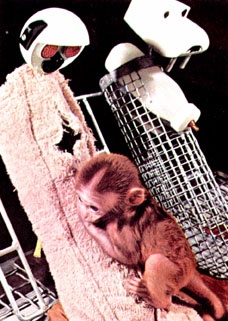 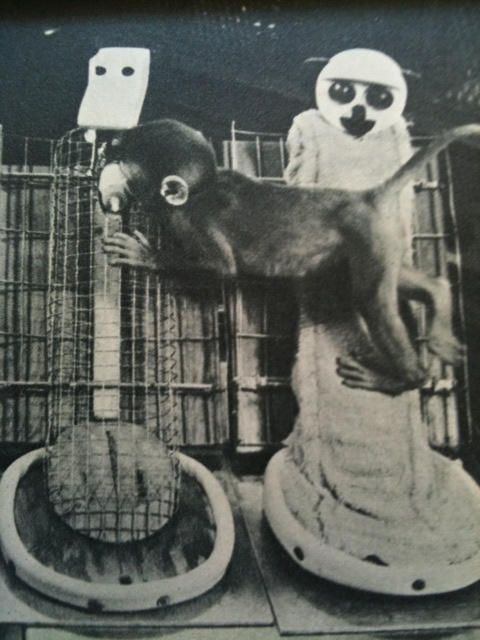 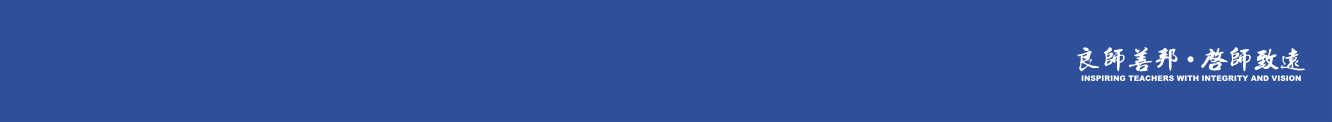 早期受到虐待的儿童在双侧前额叶与颞叶发育与活动上严重受损
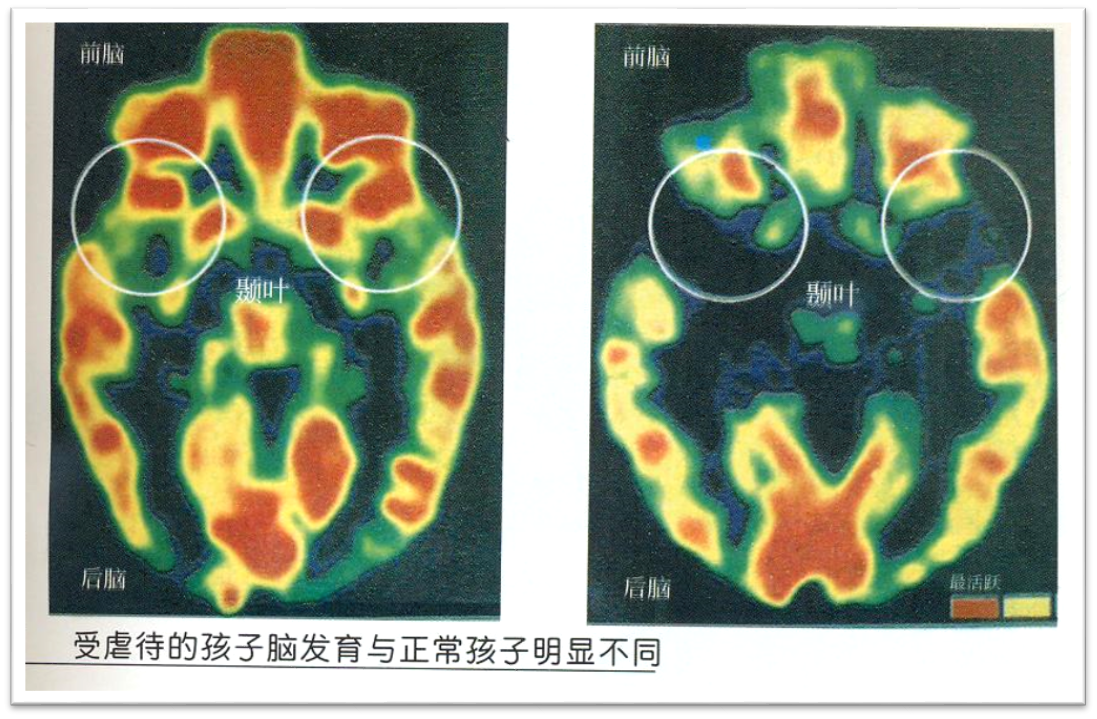 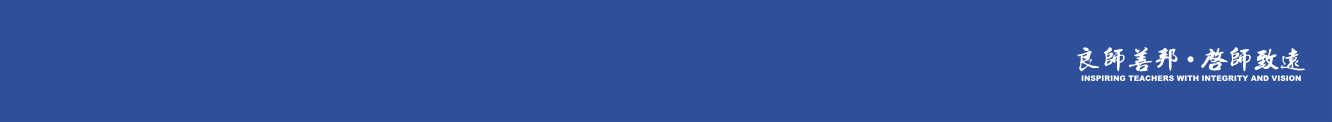 早期经历长期压力应激，孤儿杏仁核体积明显较大
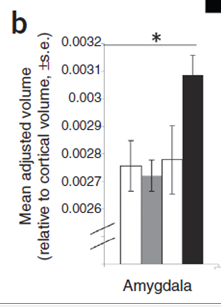 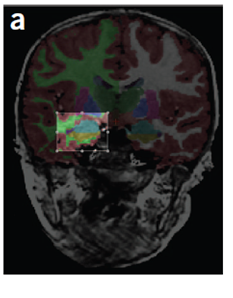 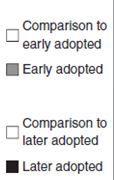 Davidson, R. J., & McEwen, B. S. (2012). Social influences on neuroplasticity: stress and interventions to promote well-being. Nature Neuroscience, 15(5), 689-695.
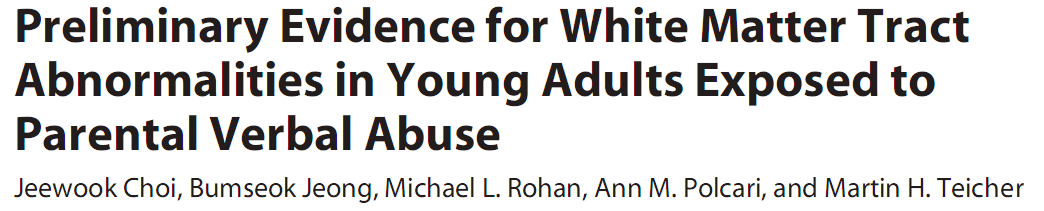 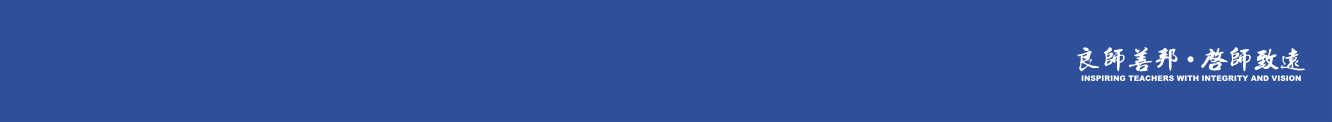 平均VAS得分大于40
父母任意一方VAS得分大于50
排除其他因素：药物滥用、其它类型虐待…
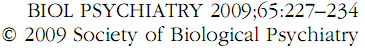 言语暴力显著减小大脑网络的连接长度和范围
辱骂组：16 人
控制组：16人
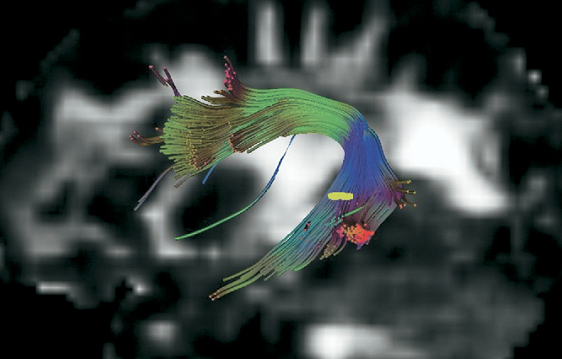 言语暴力损害左侧颞上回—弓形束(arcuate fasciculus )发育（与言语智力和理解相关)
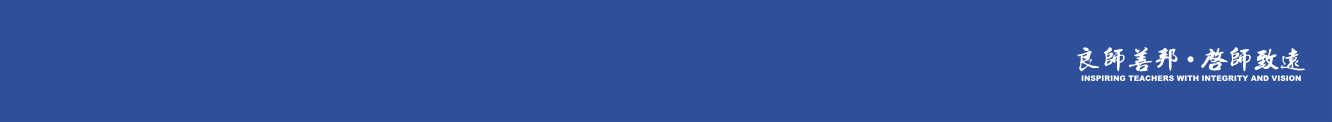 （三）情绪与学习
效应8：情绪优先效应
1、脑是情绪优先主义者，在放松、安全环境下，才能发挥最大学习效果。
2、积极情绪有助扩大注意力范围，增强记忆效果；
学习积极性
生活满意度
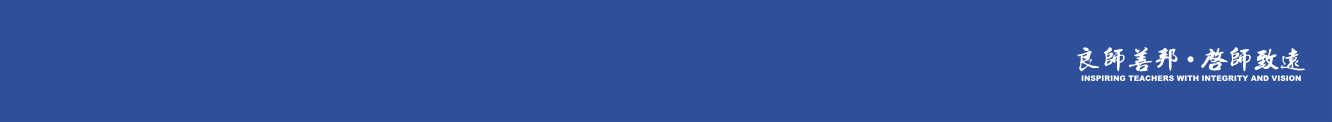 改善师生关系可以促进学生的健康发展
3.0
自我认同
降
低
11年
13年
提
升
（三）情绪与学习
2.6
孤独
公正感
焦虑
2.4
2.4
师生关系

每提高10个百分点
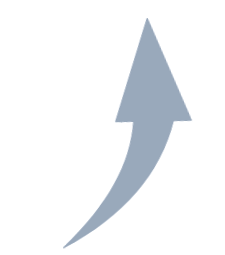 -2.6
-2.7
5.7
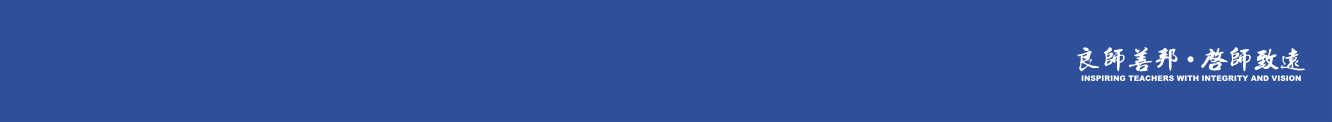 改善同伴关系可以促进学生的健康发展
降
低
11年
13年
积极社会信念
生活满意度
感受到的同学信任
每提高10个百分点
5.2
（三）情绪与学习
5.0
4.9
孤独
自我管理
4.7
焦虑
公正感
自我认同
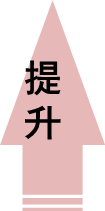 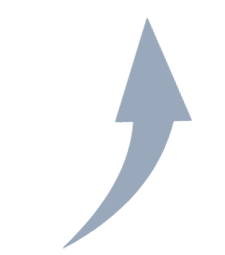 -3.1
-3.7
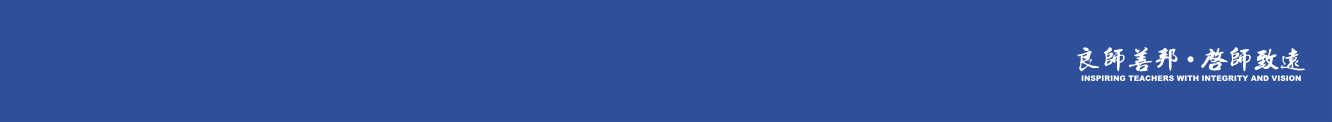 （三）情绪与学习
3、不安的关系会导致孩子大脑消耗葡萄糖，而这些葡萄糖本来可以用于认知活动。
4、在威胁状态下，肾上腺激素增加，大脑会选择以生存为导向的工作方式，无法学习知识。
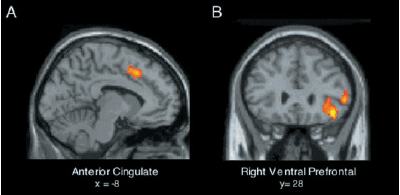 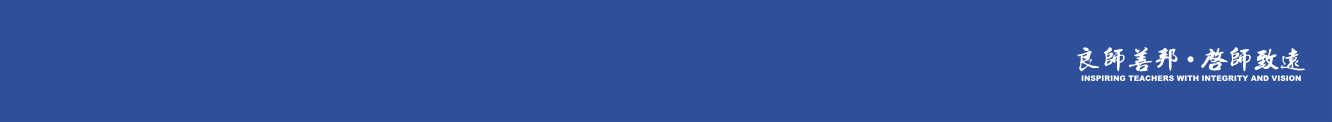 （三）情绪与学习
对教育的启示：

亲其师、信其道
建立良好师生关系是教师基本功
课堂保持适度的轻松愉悦的氛围
解决学习问题先解决情绪问题
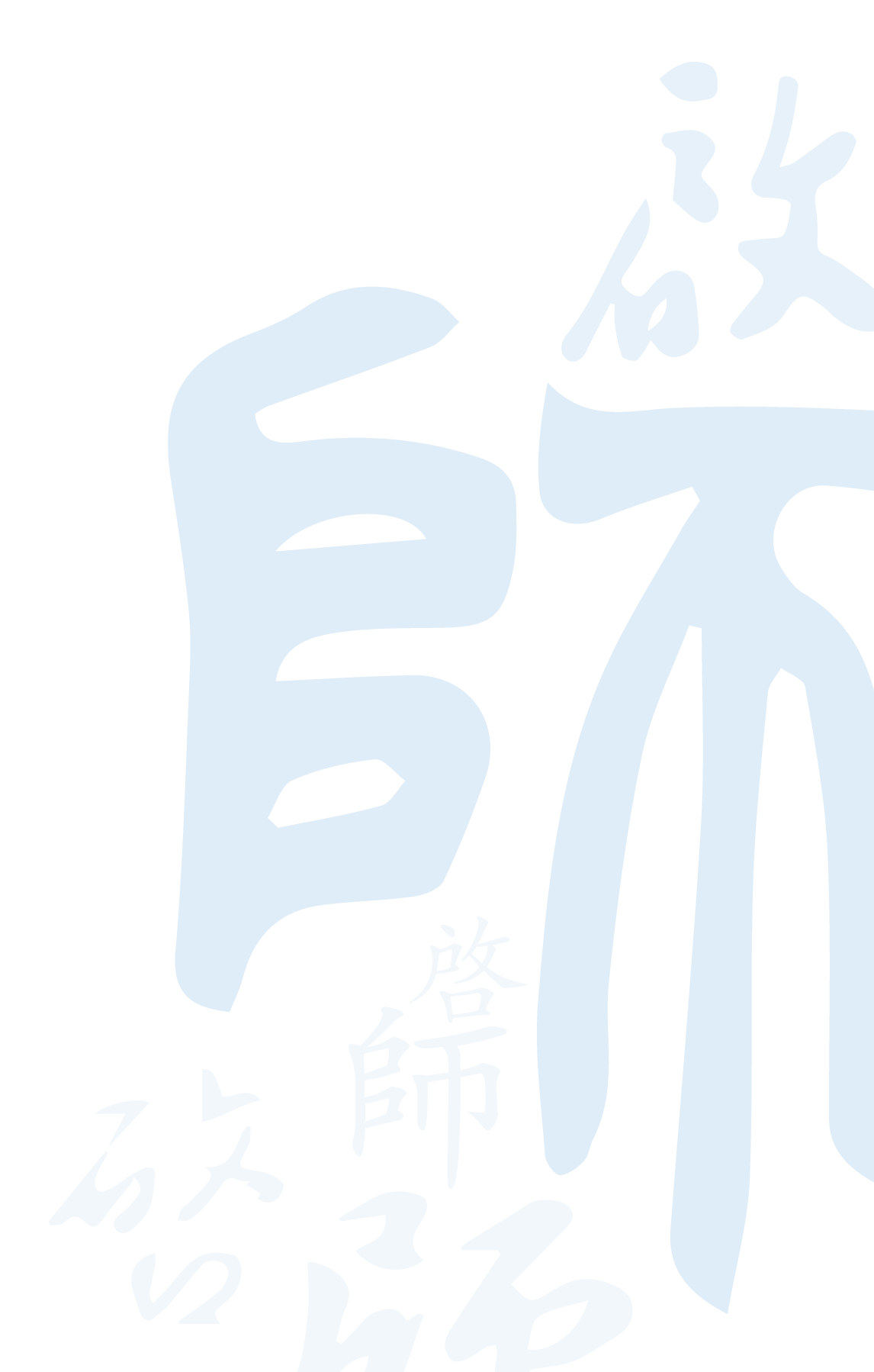 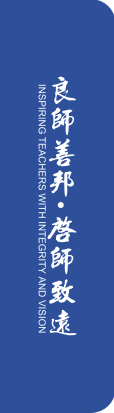 一、内容概述
二、学习内容
三、资源推荐
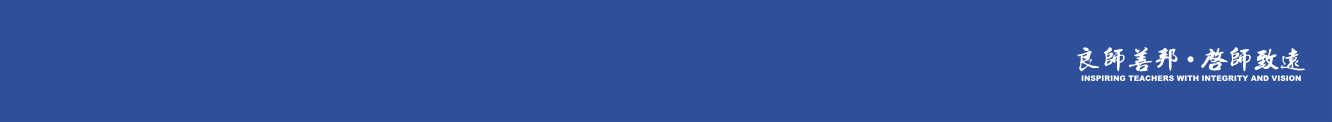 三、资源推荐
1、《教育中的心理效应》：刘儒德主编 华东师范大学出版社

2、 《万千教育——适于脑的策略》：中国轻工业出版社

3、《奇迹问句——闪耀的心灵之光》：吴洪健 北京师范大学出版社
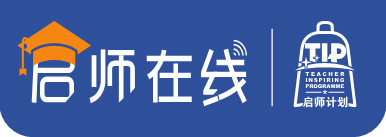 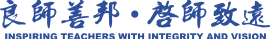 《基于行动的研究能力课程》
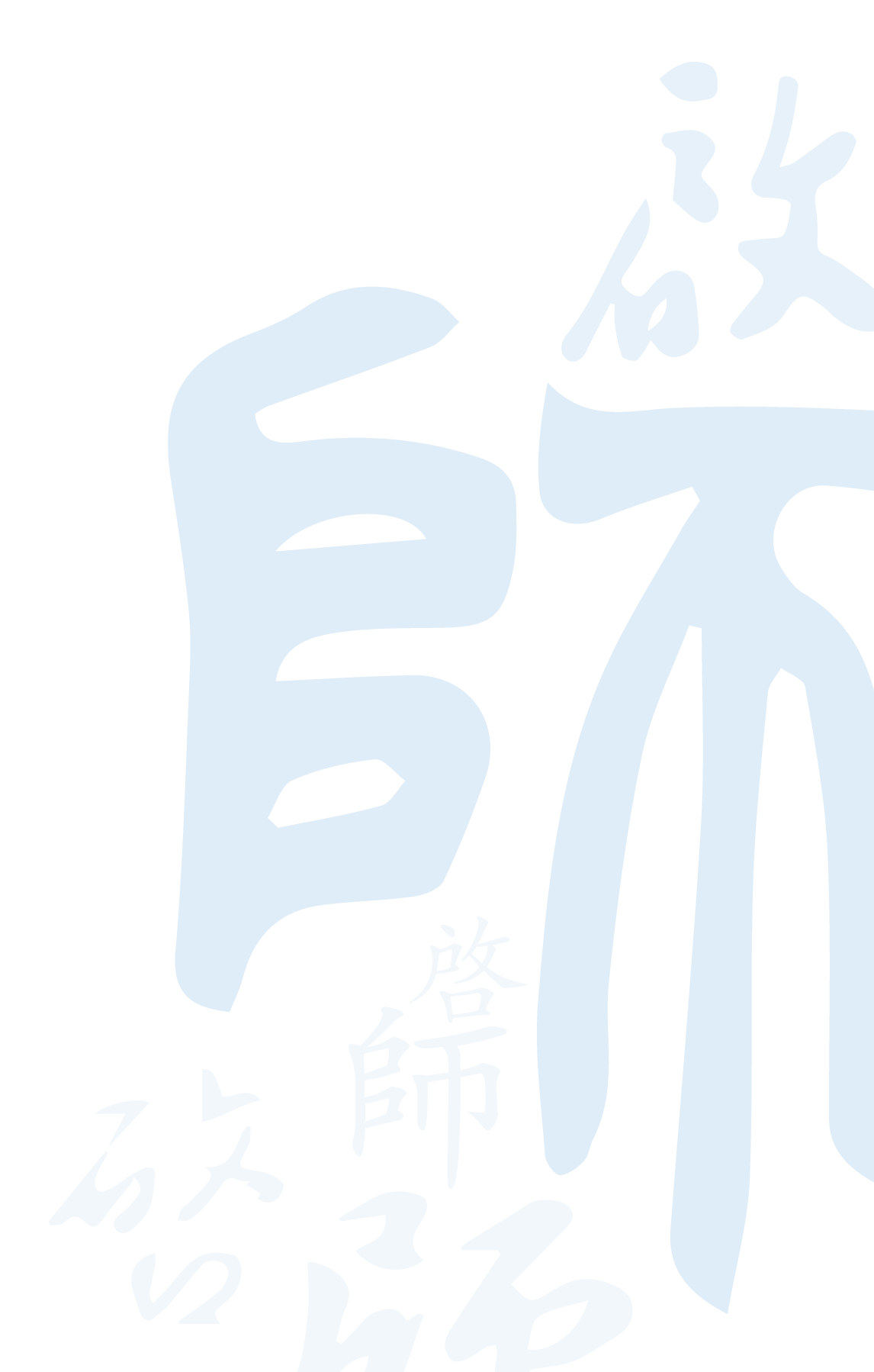 Thanks！